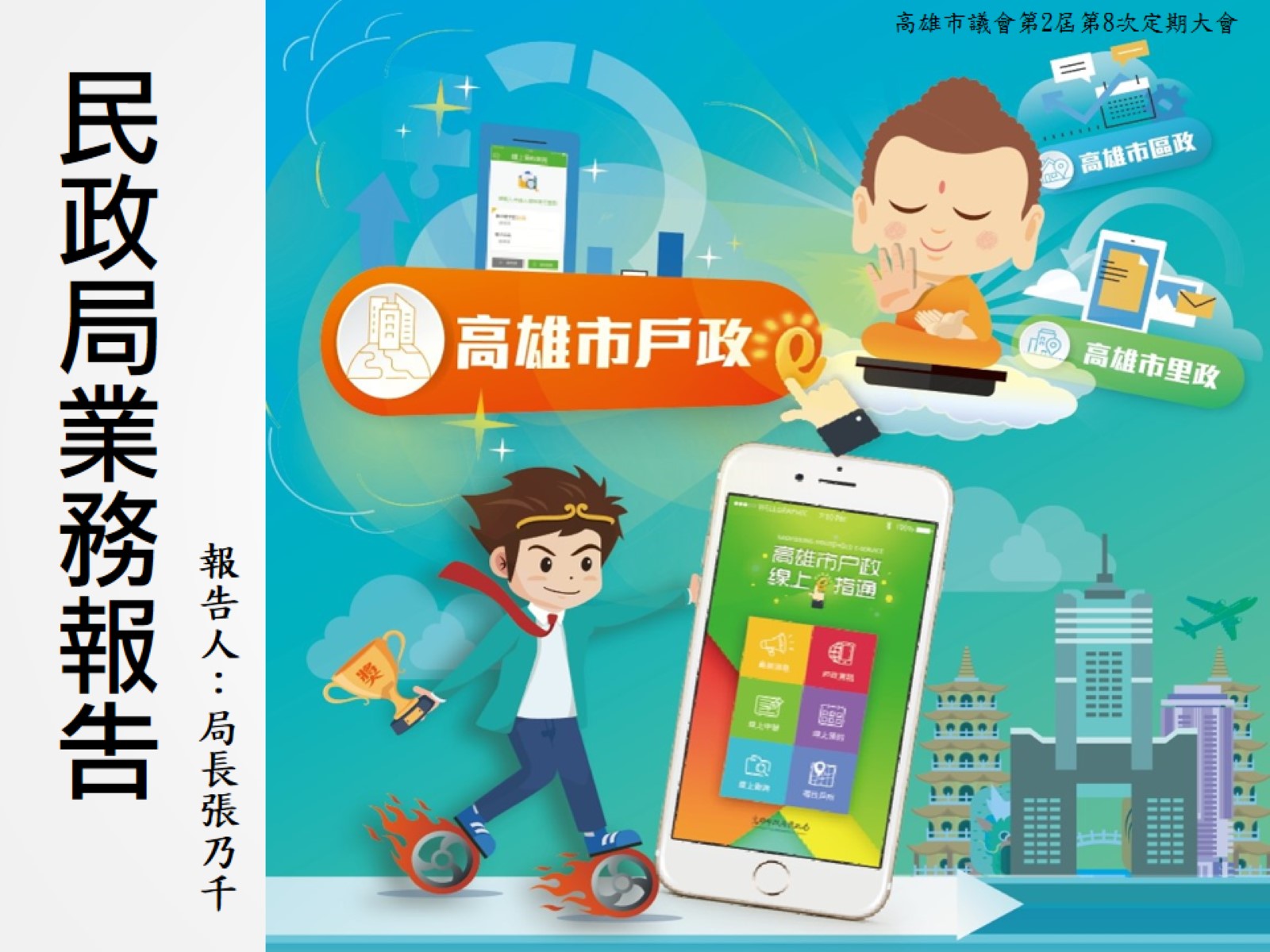 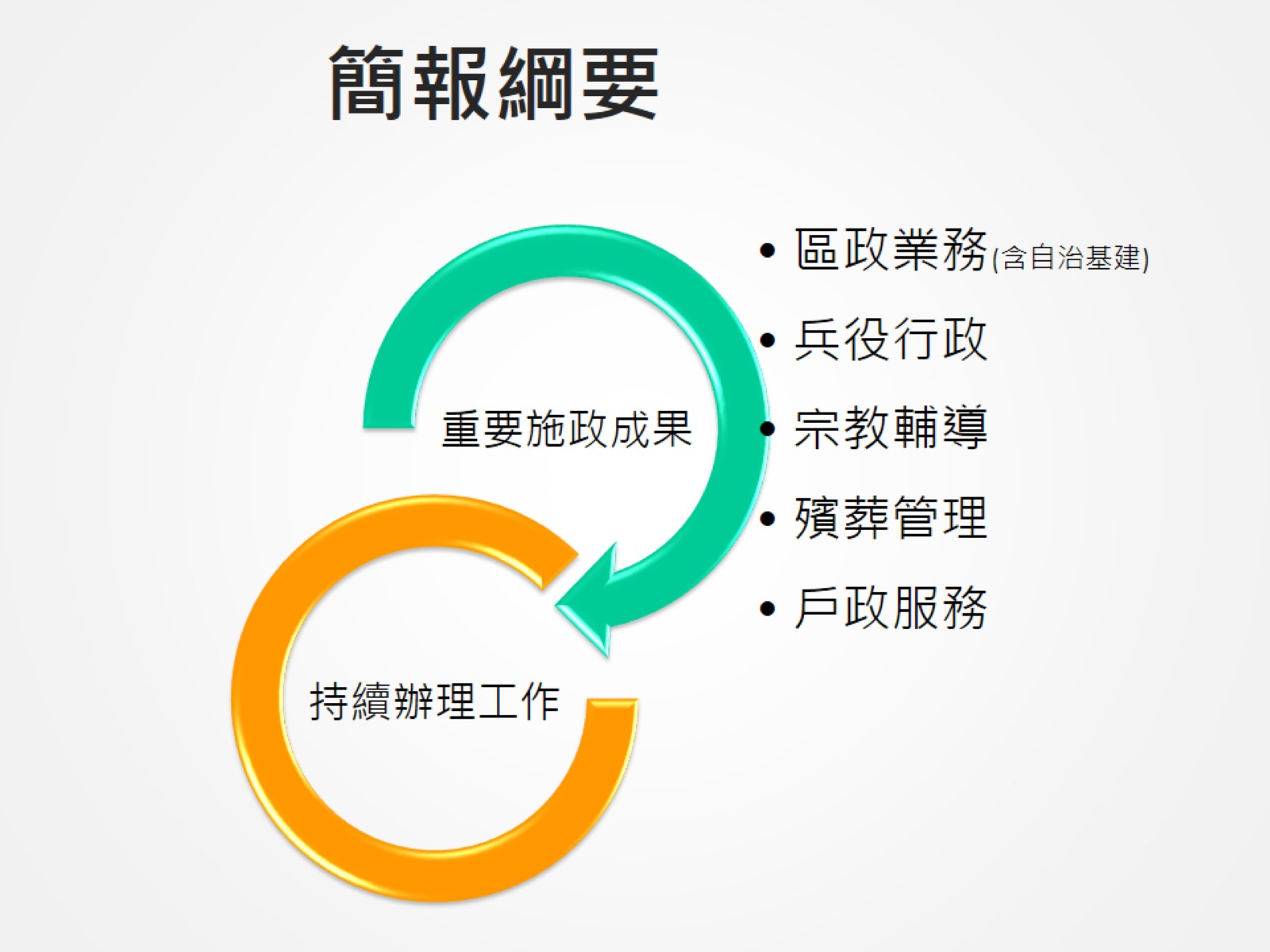 簡報綱要
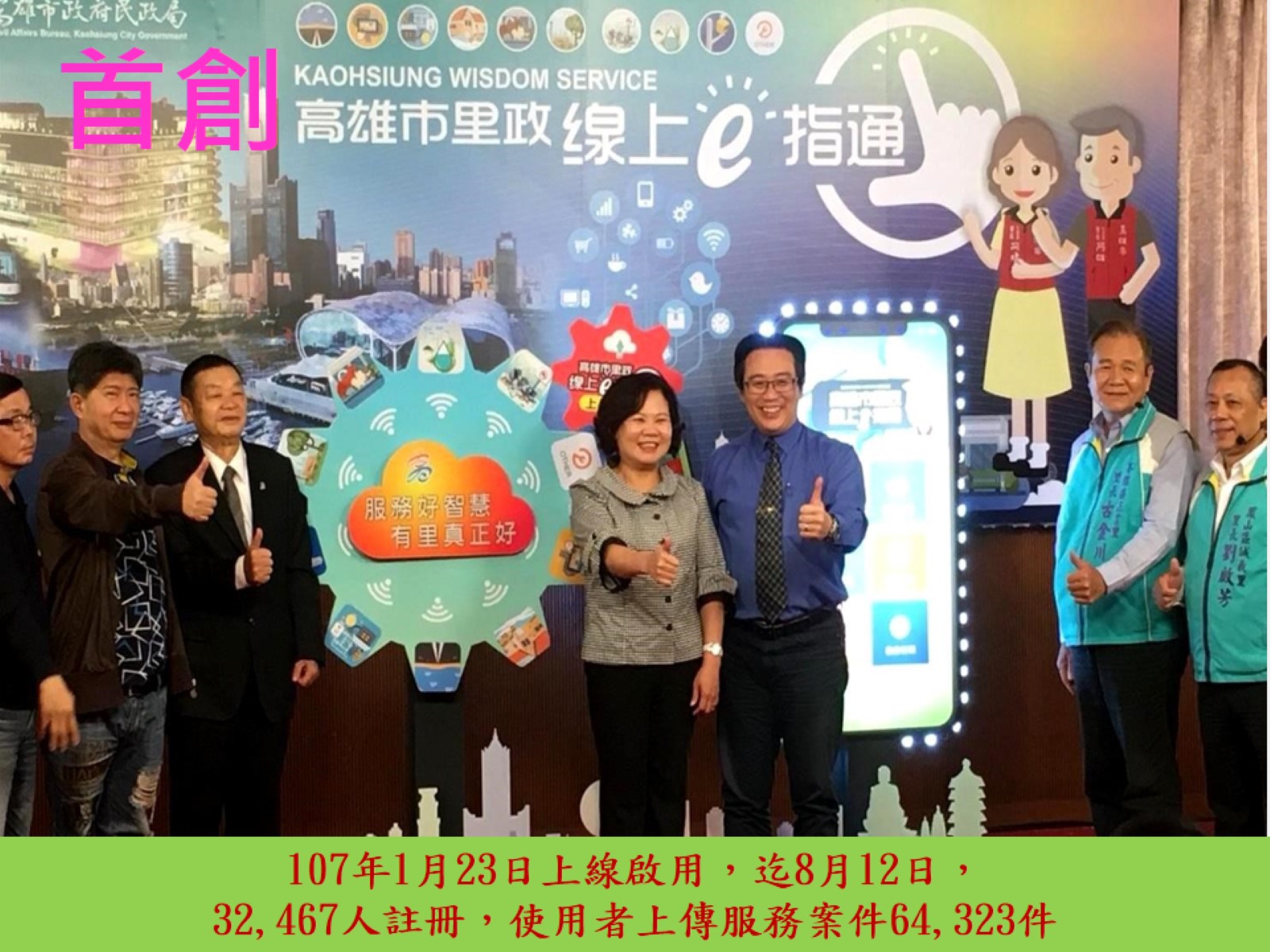 .首創里政線上e指通APP
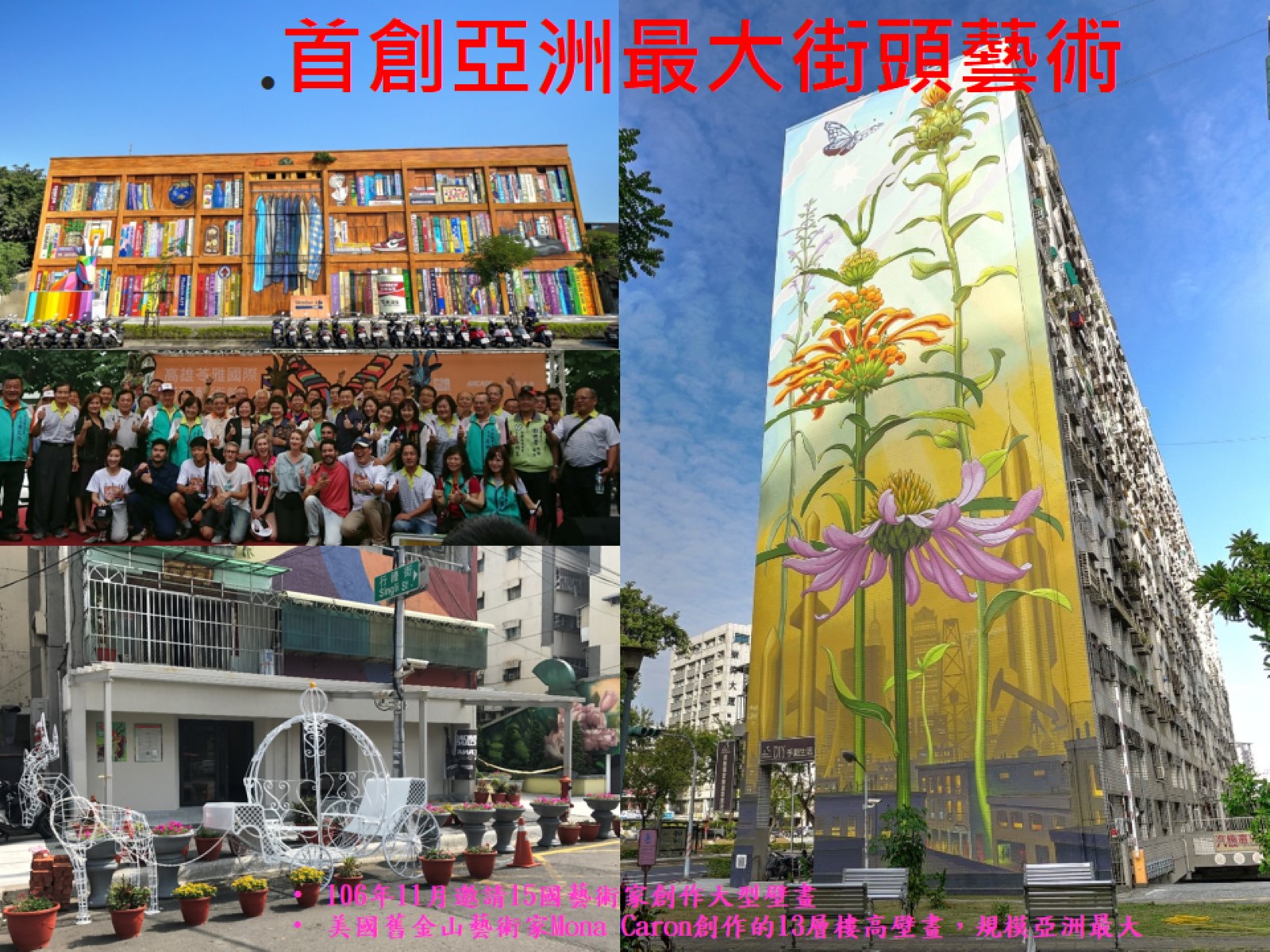 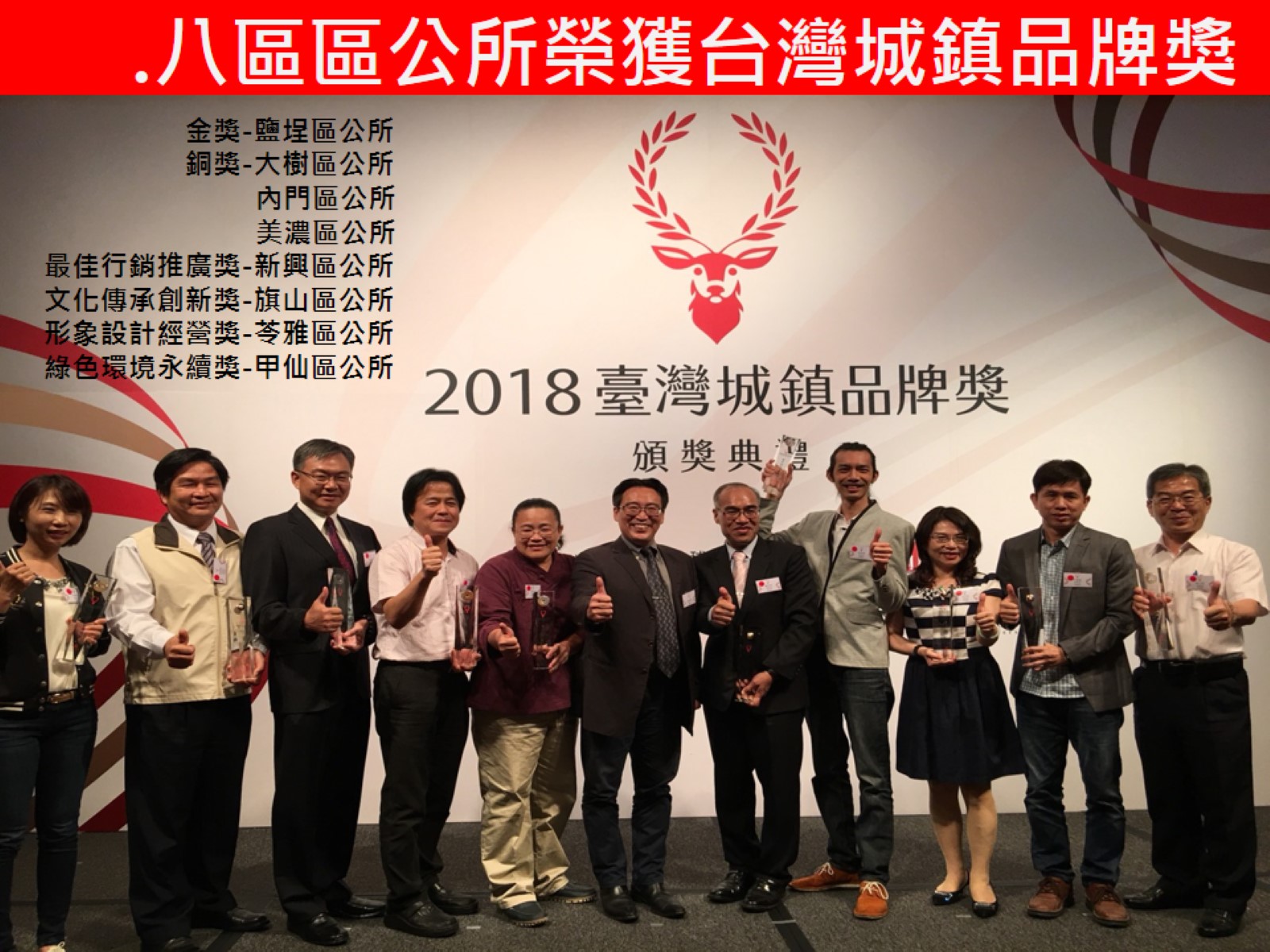 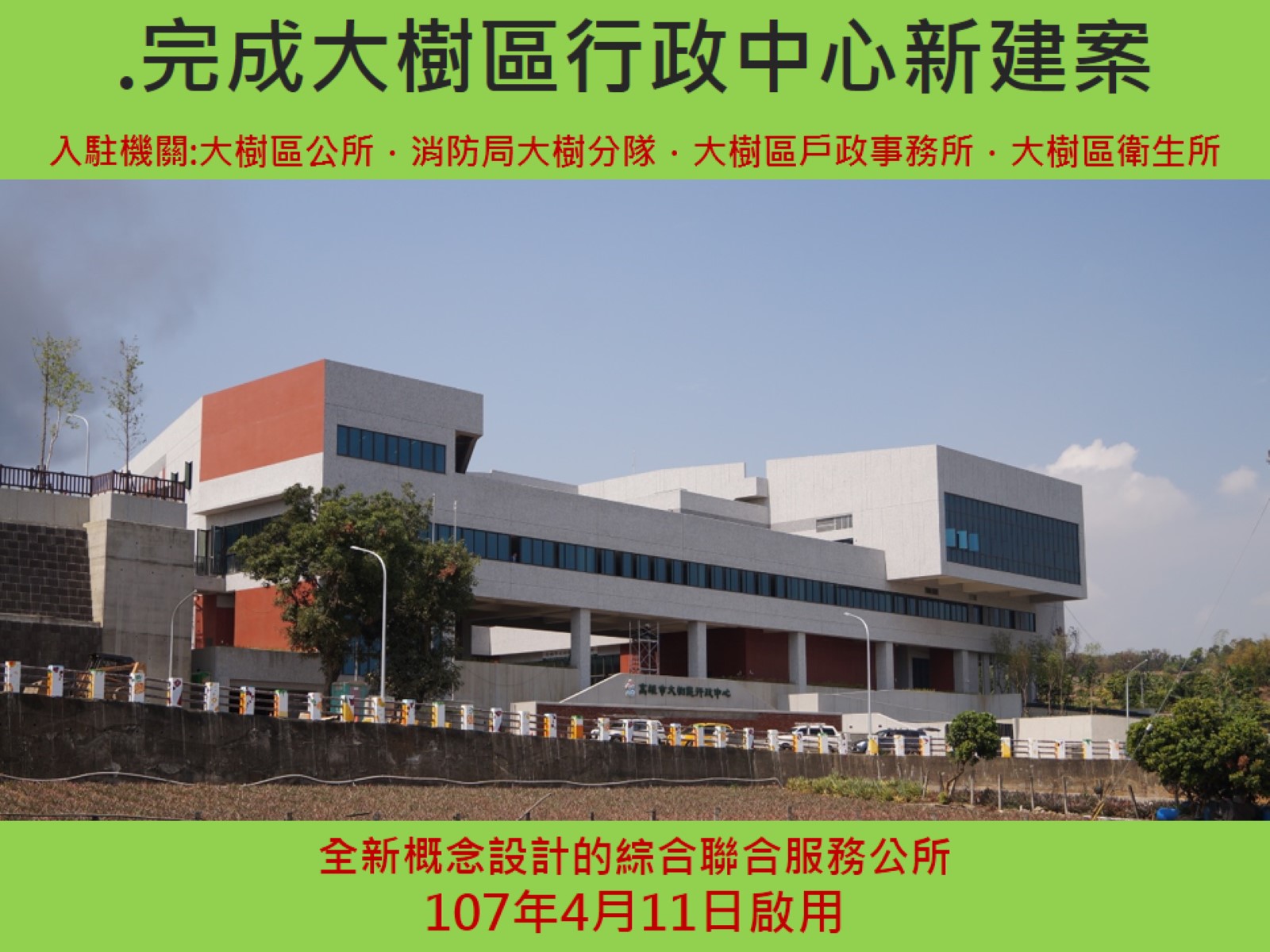 .完成大樹區行政中心新建案
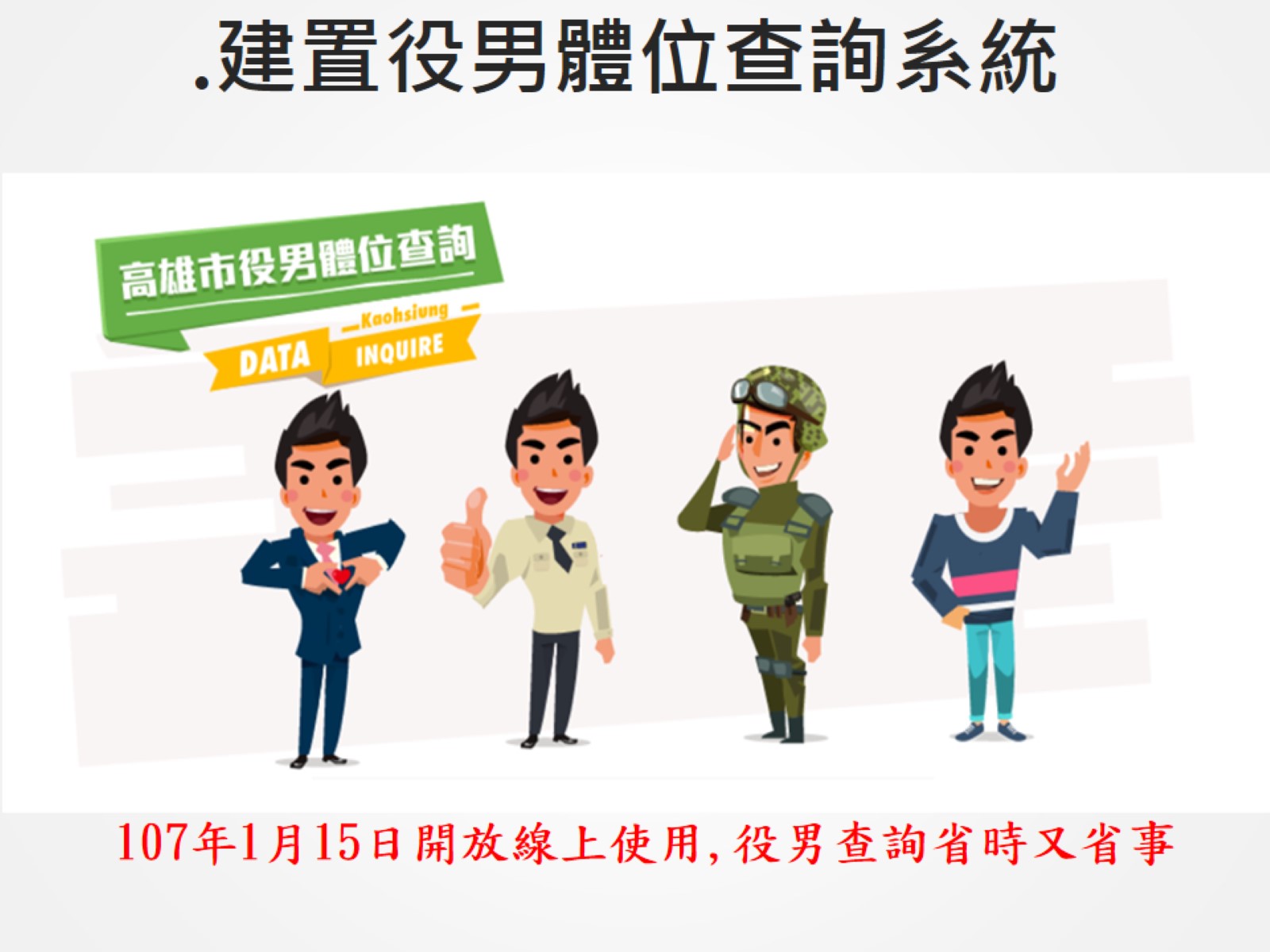 .建置役男體位查詢系統
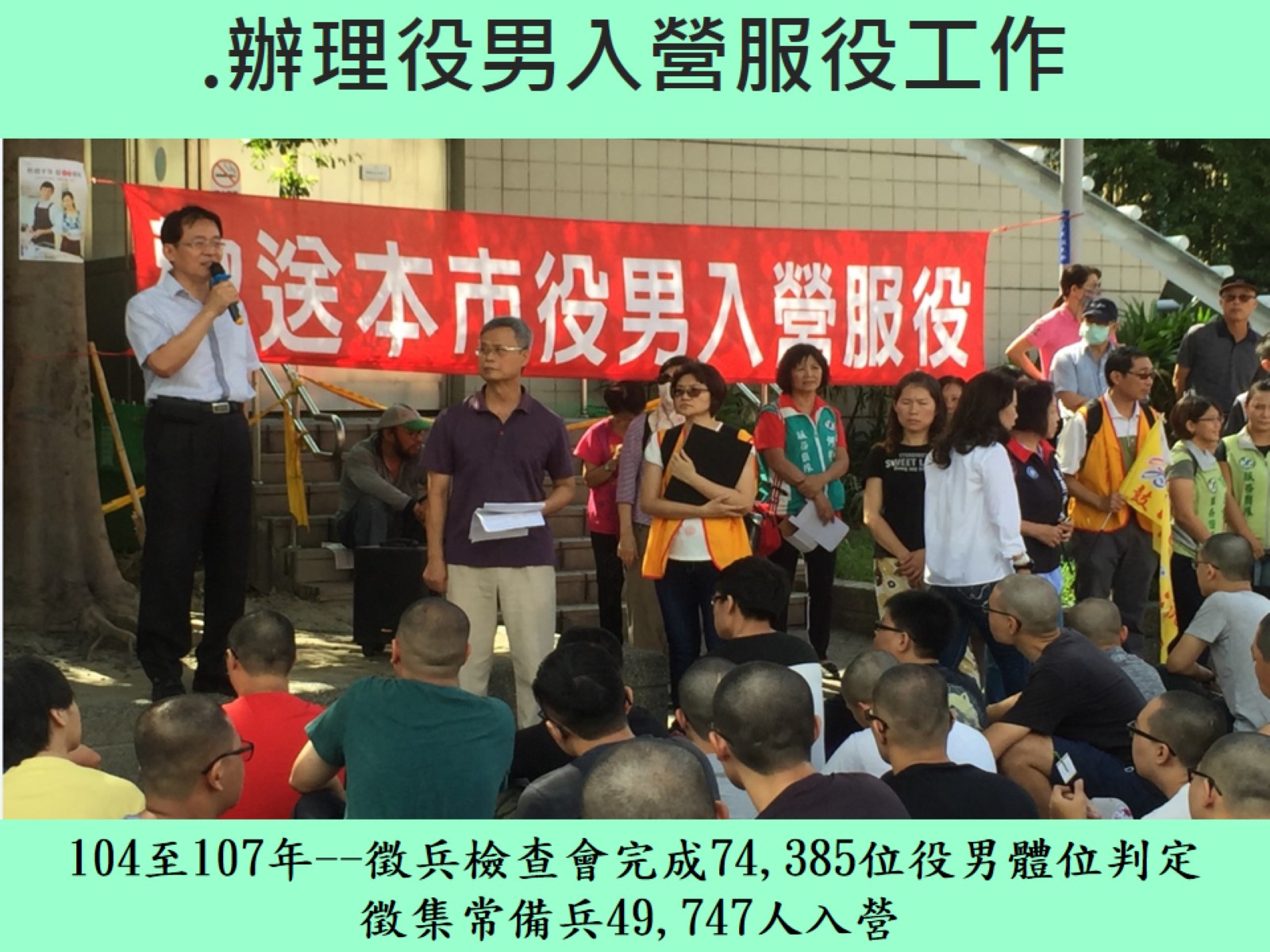 .辦理役男入營服役工作
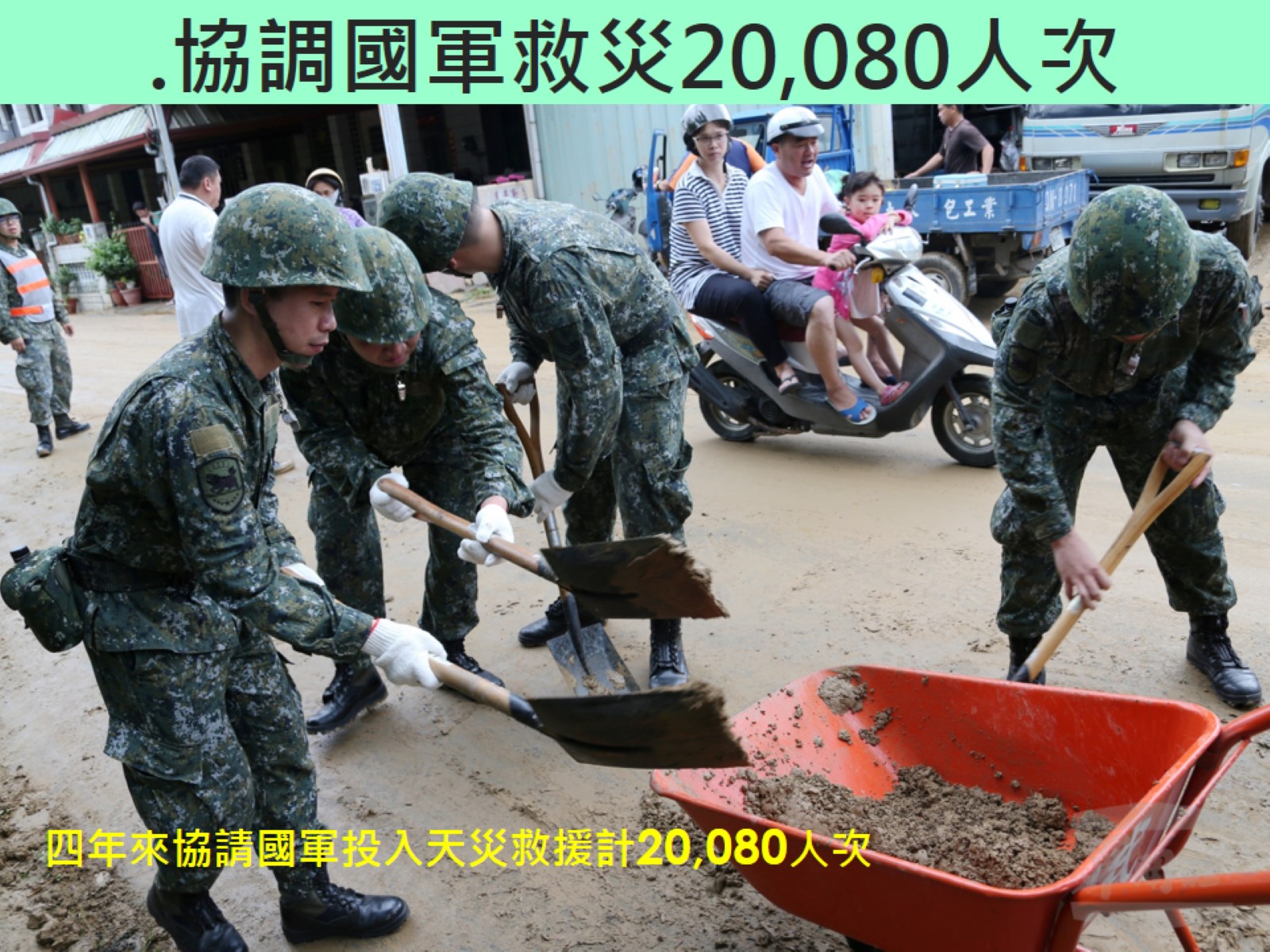 .協調國軍救災20,080人次
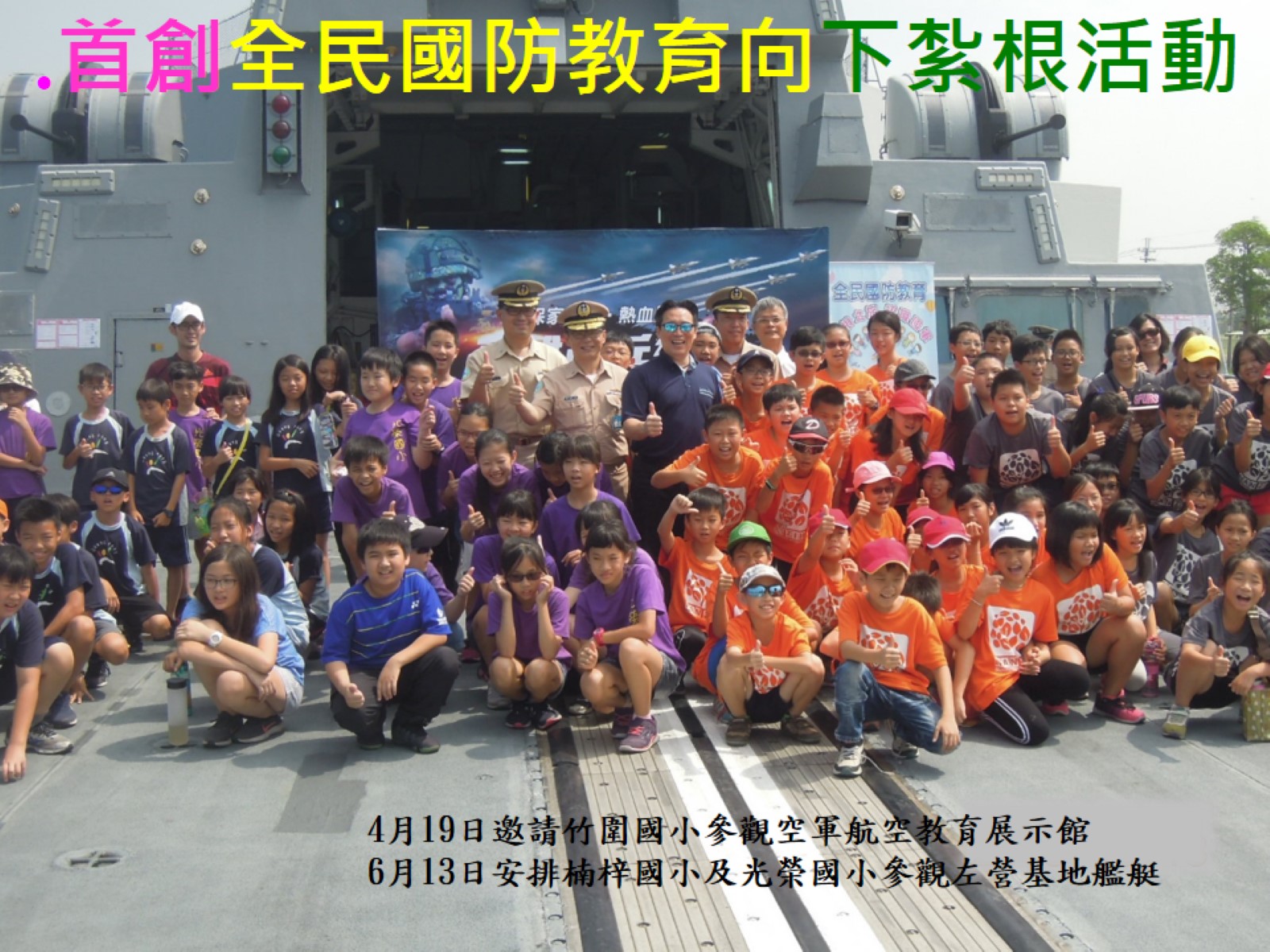 .全民國防教育向下紮根
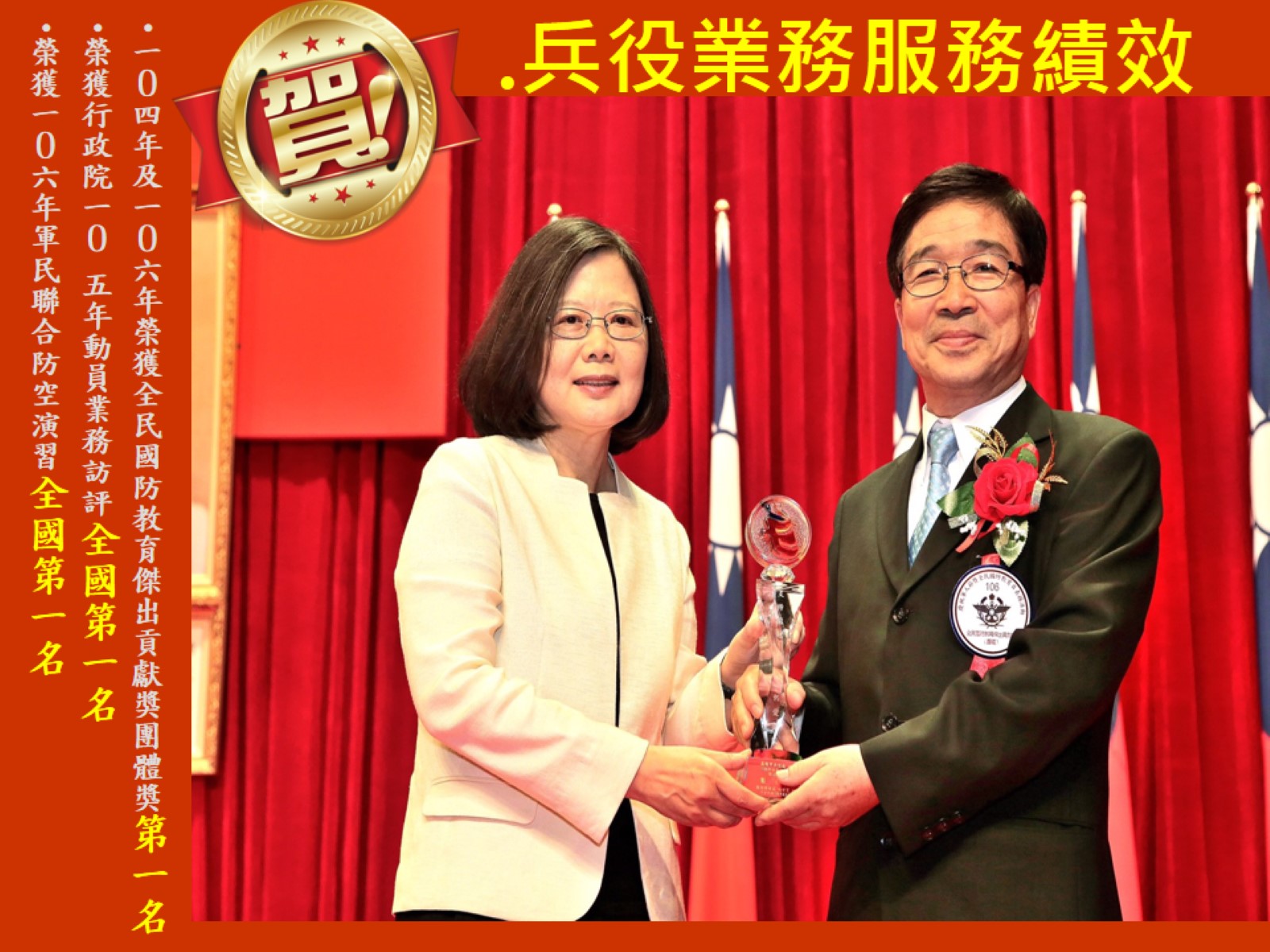 .兵役業務服務績效
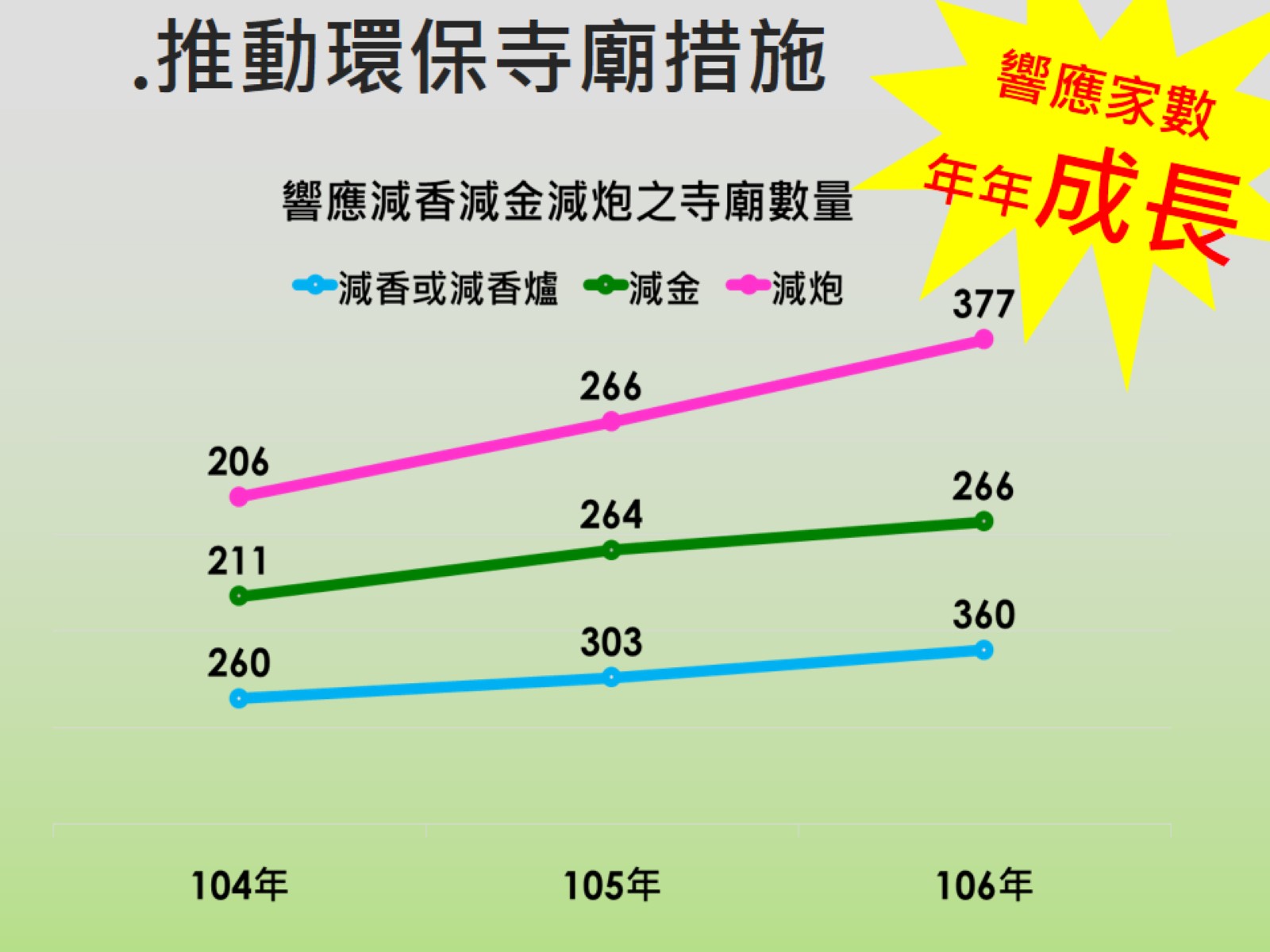 .推動環保寺廟措施
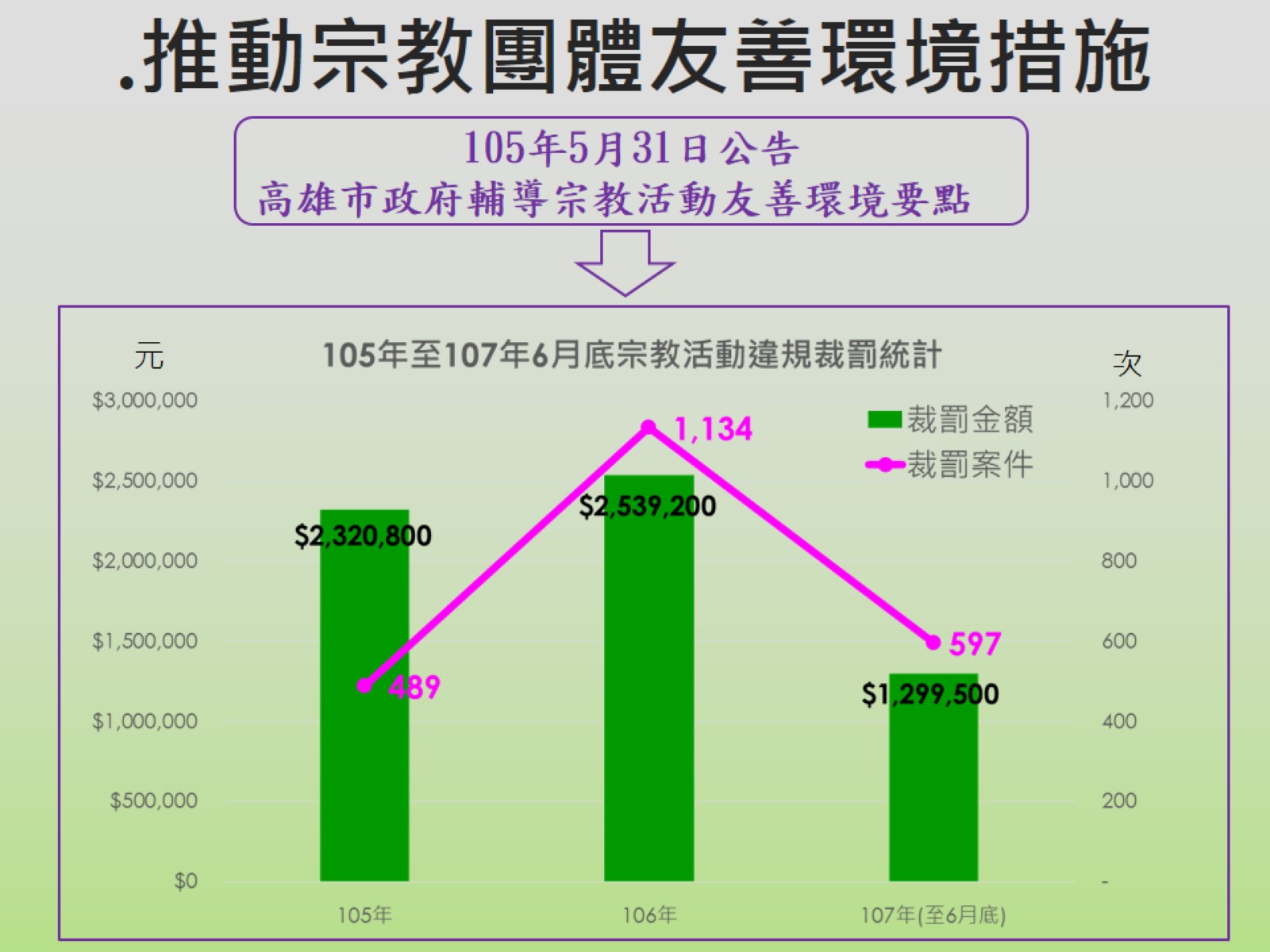 .推動宗教團體友善環境措施
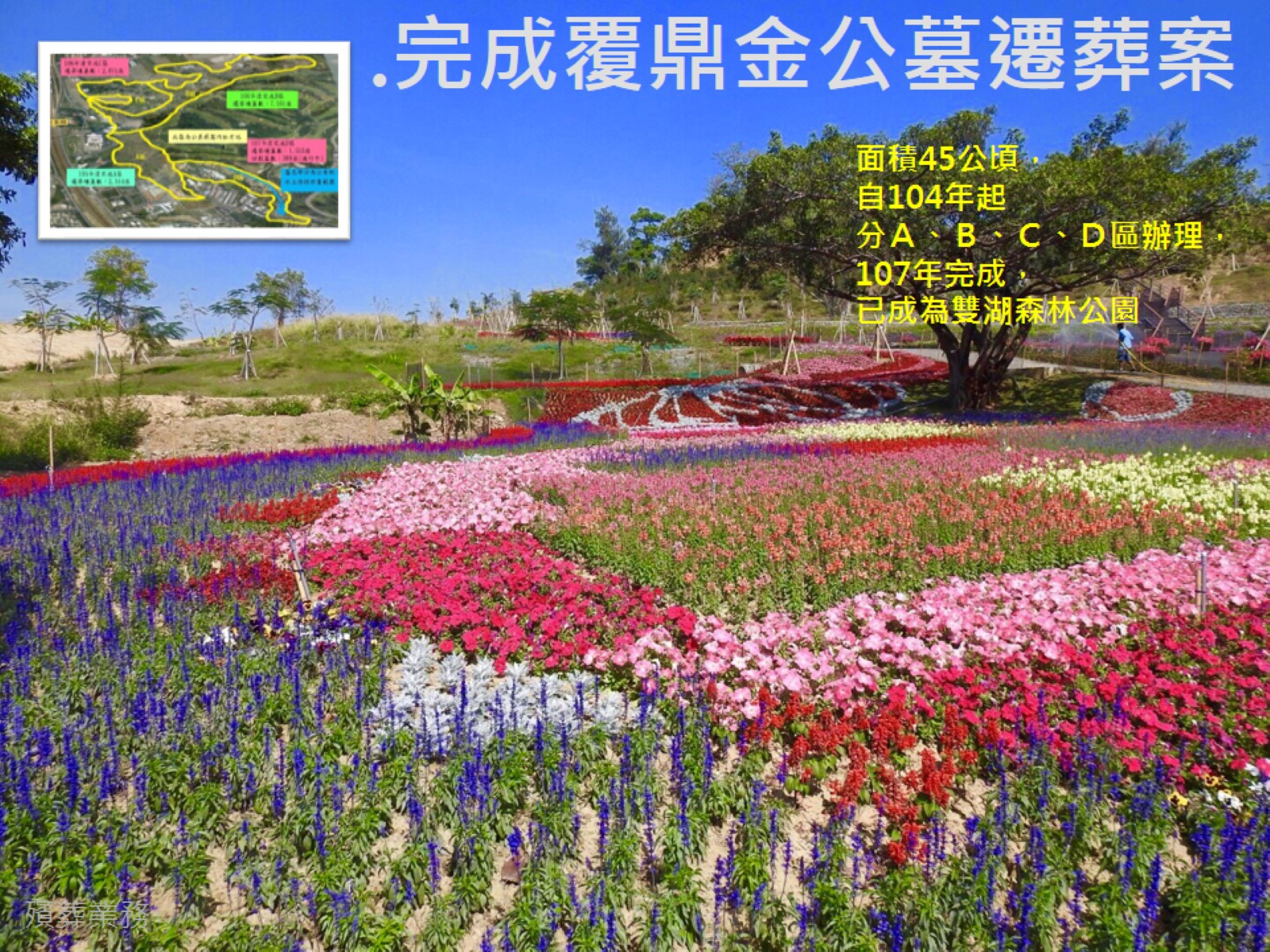 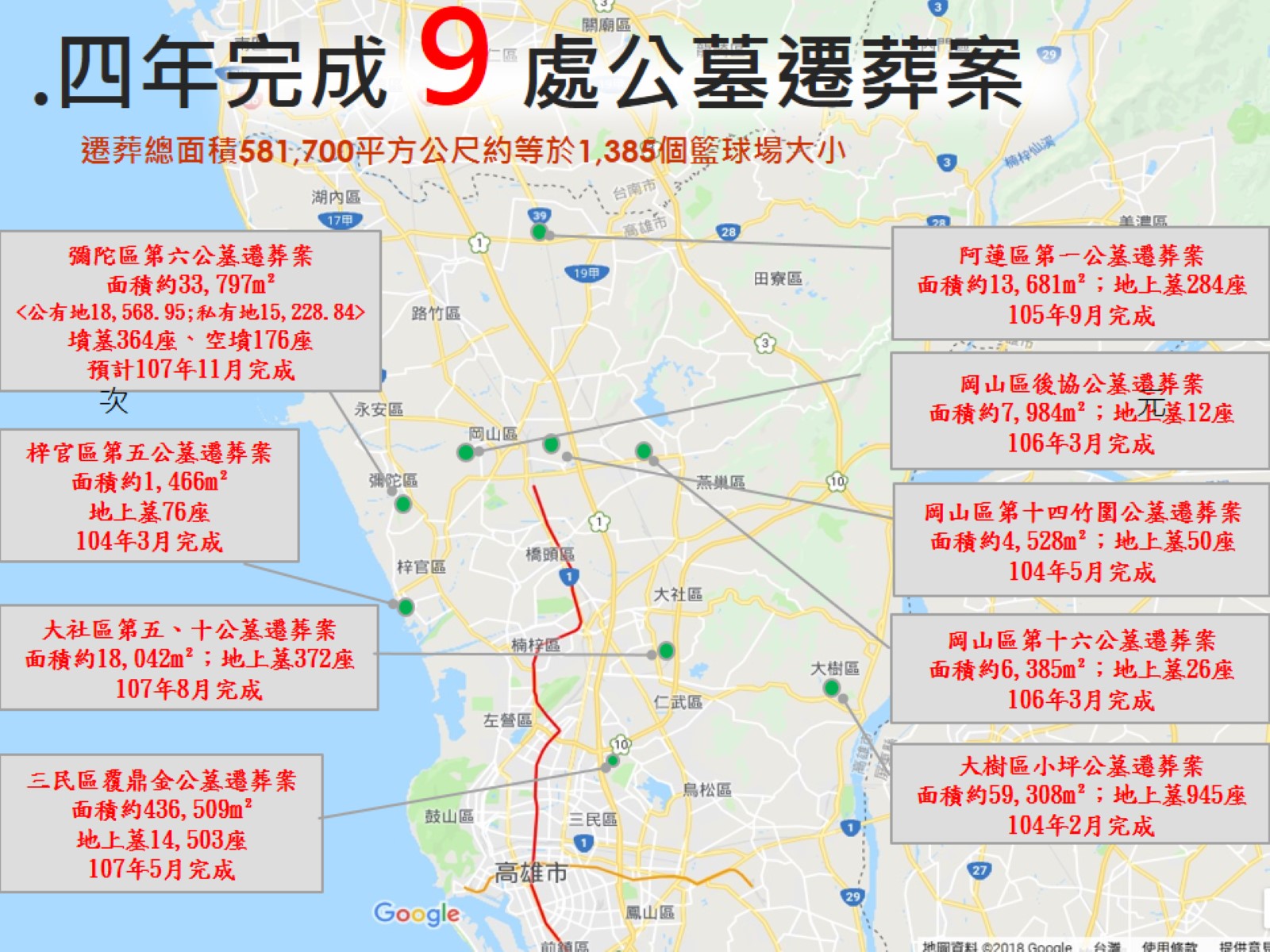 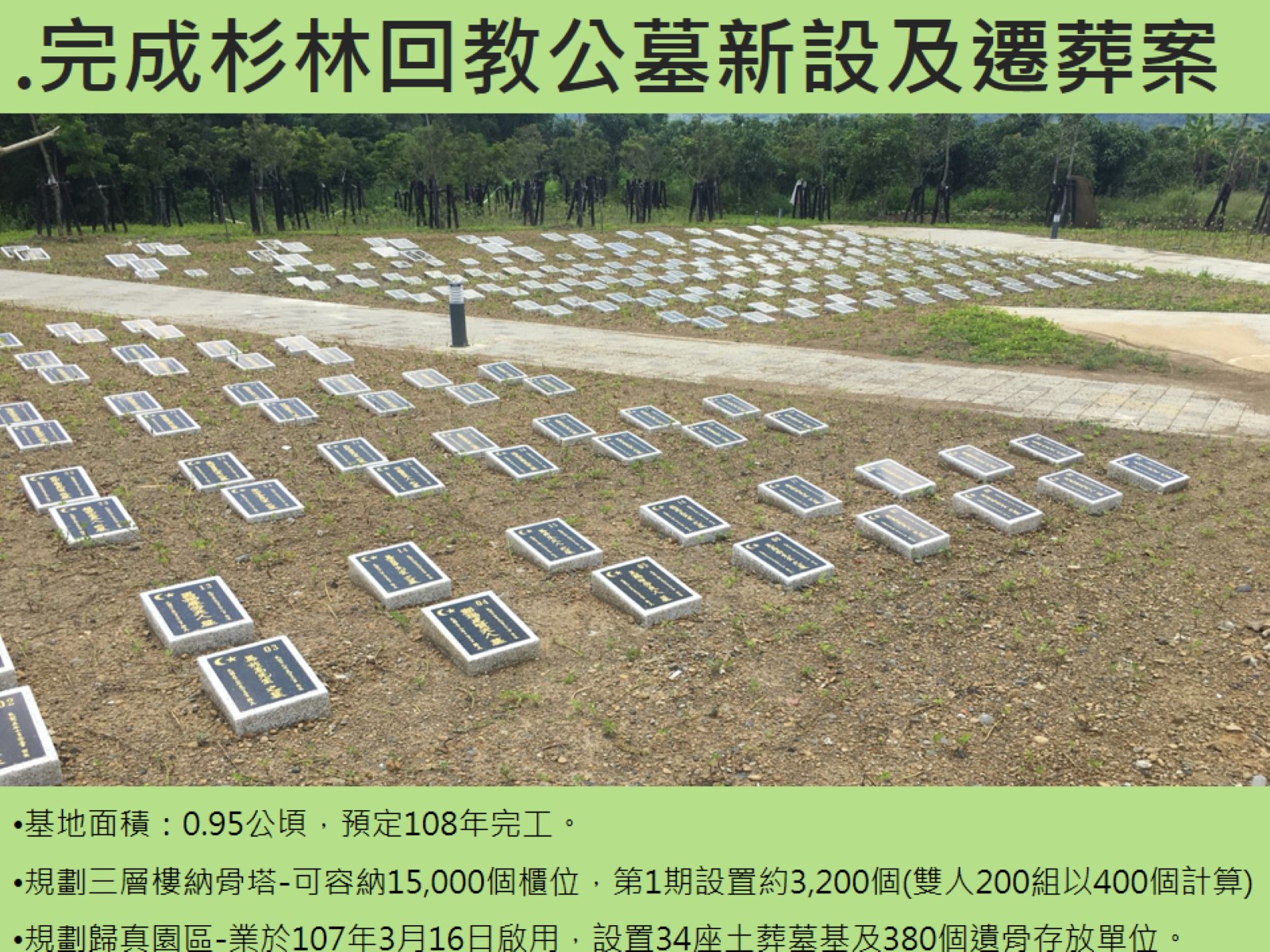 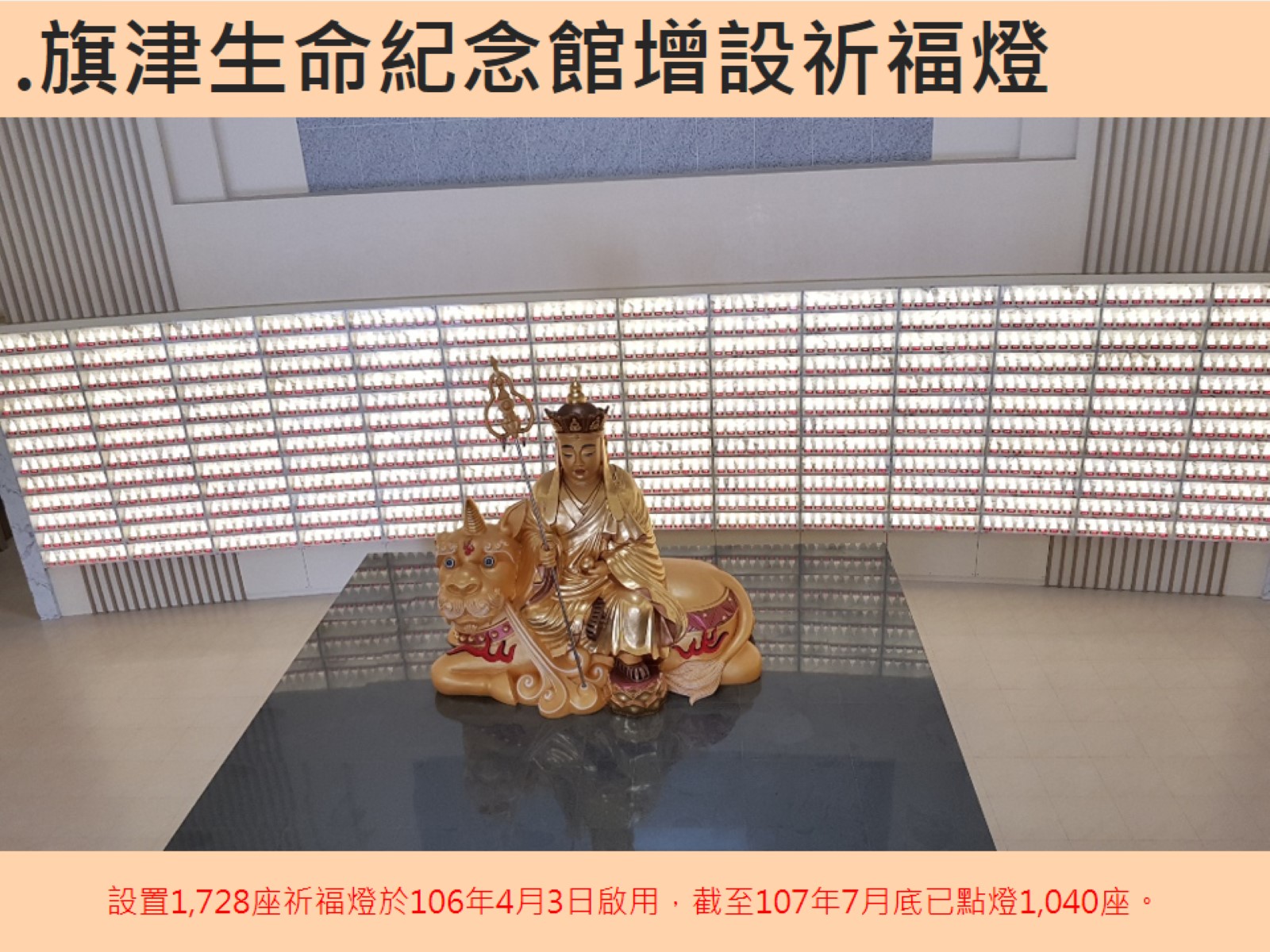 .旗津生命紀念館增設祈福燈
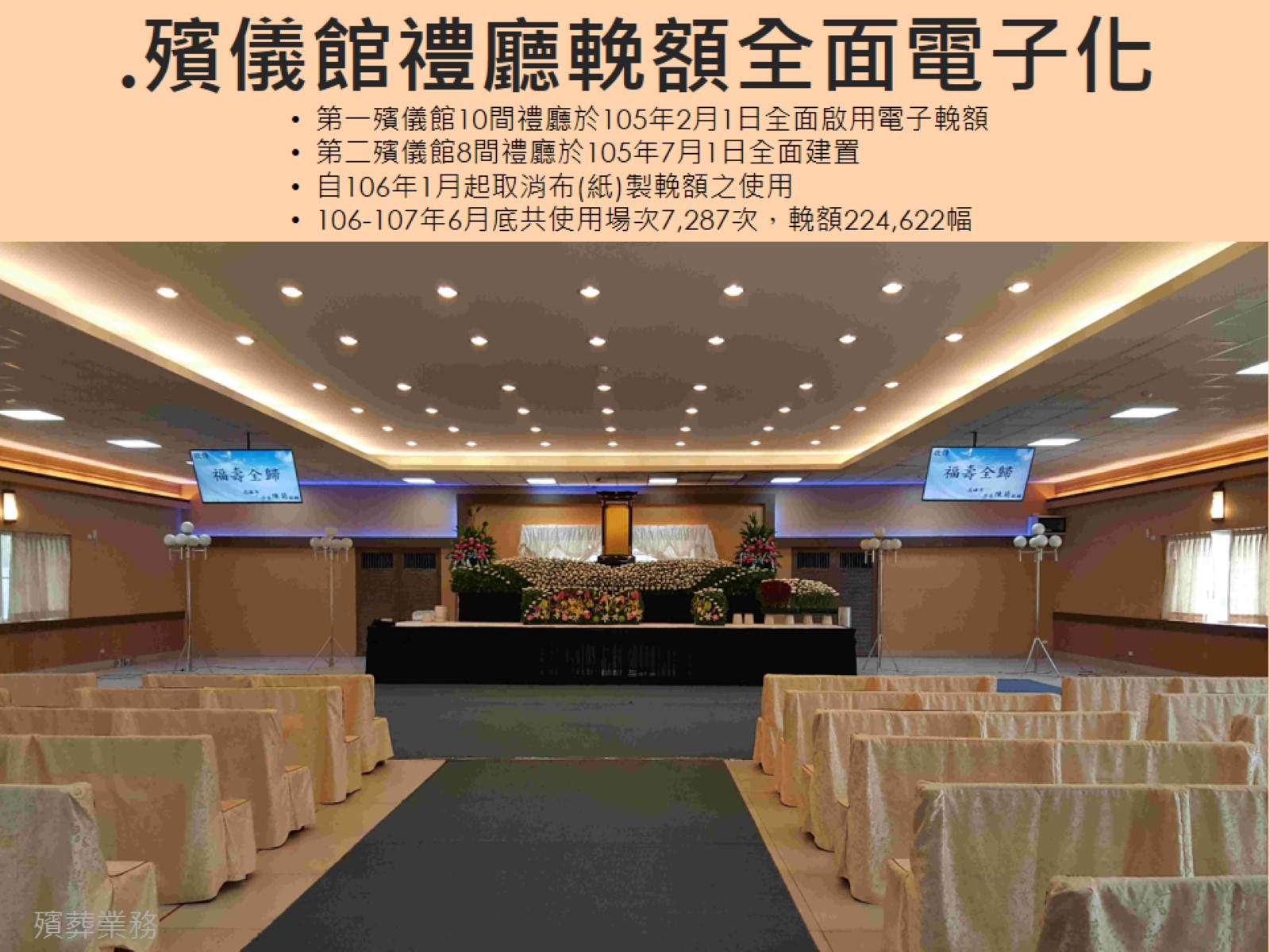 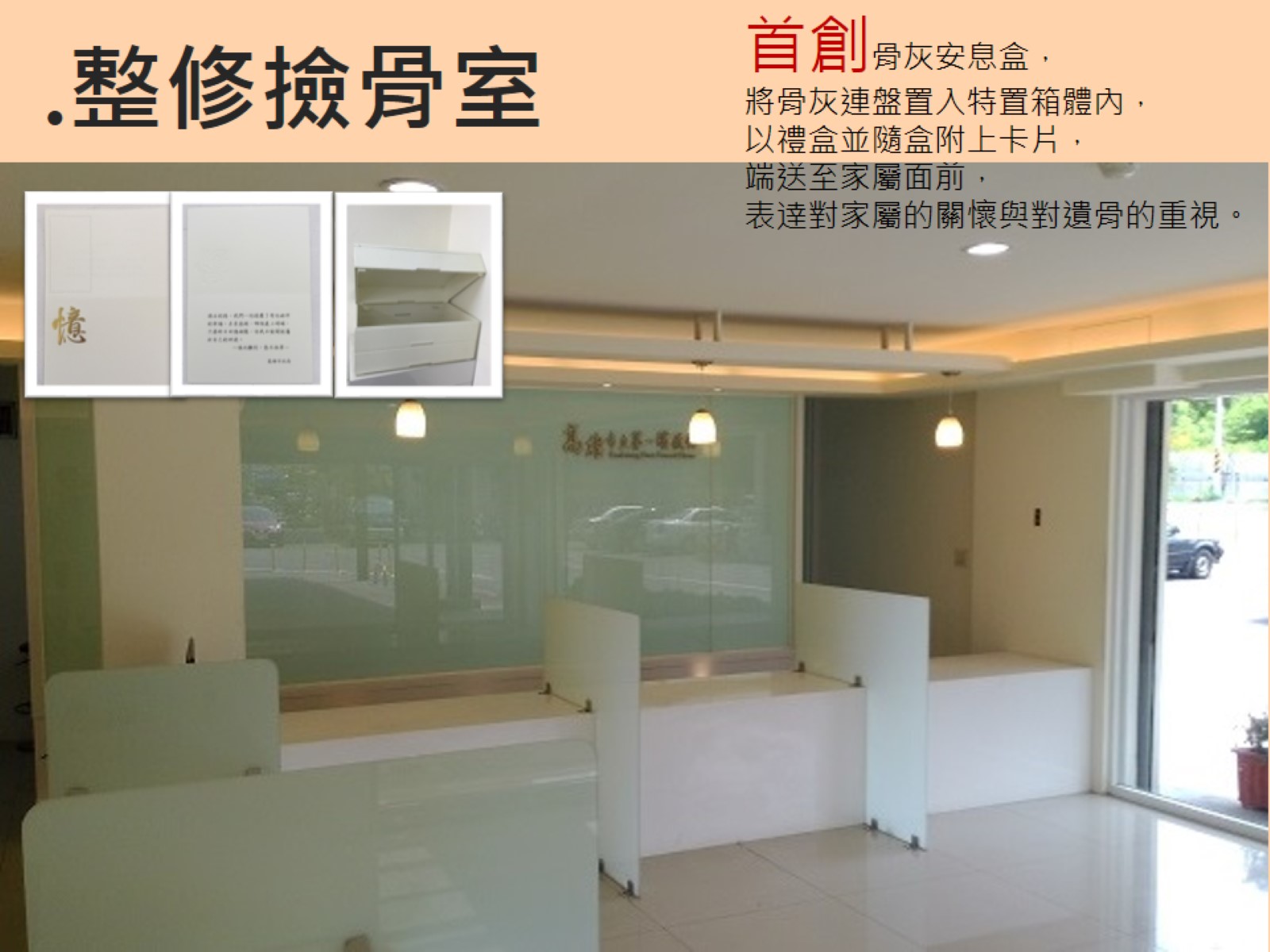 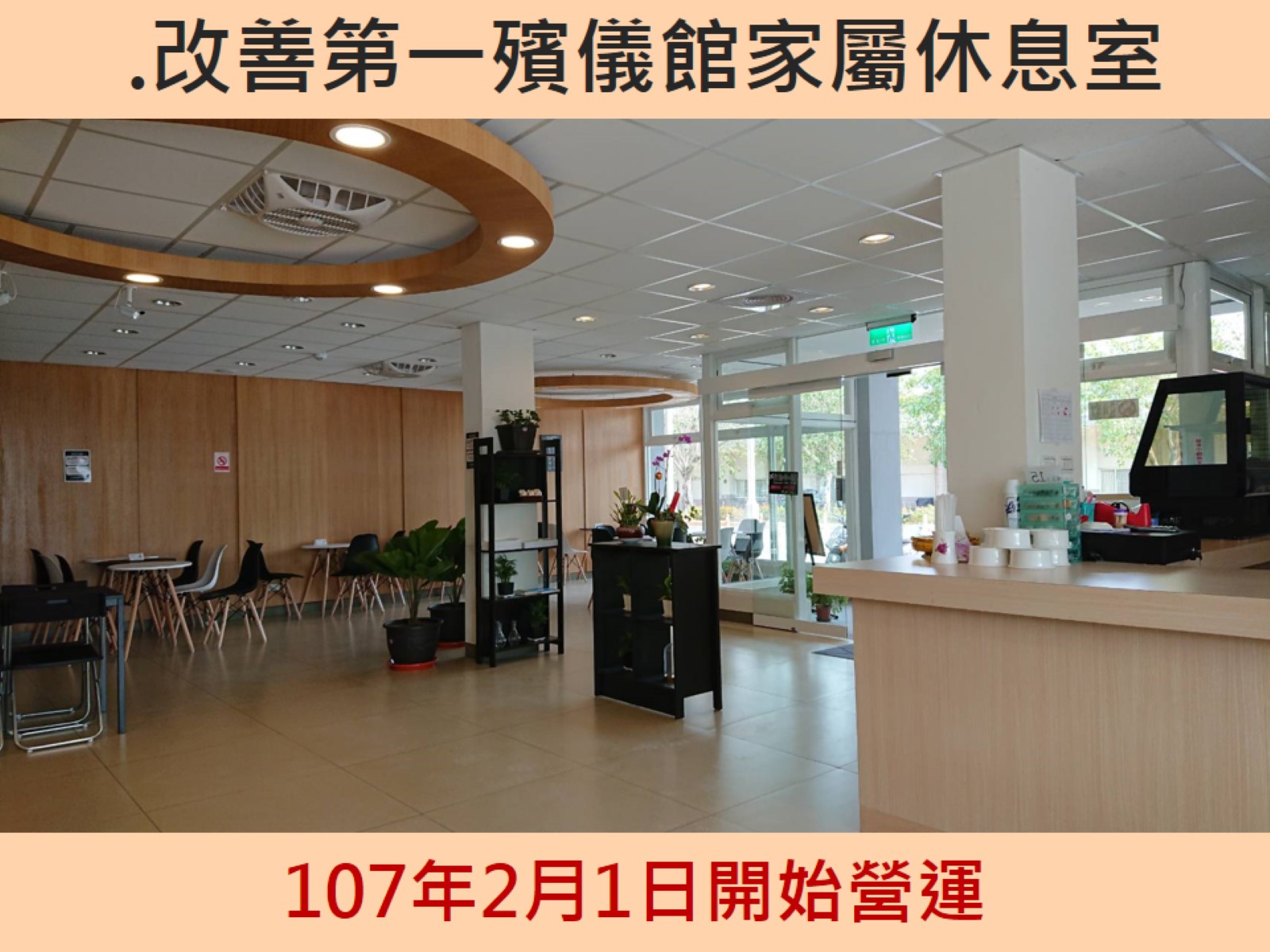 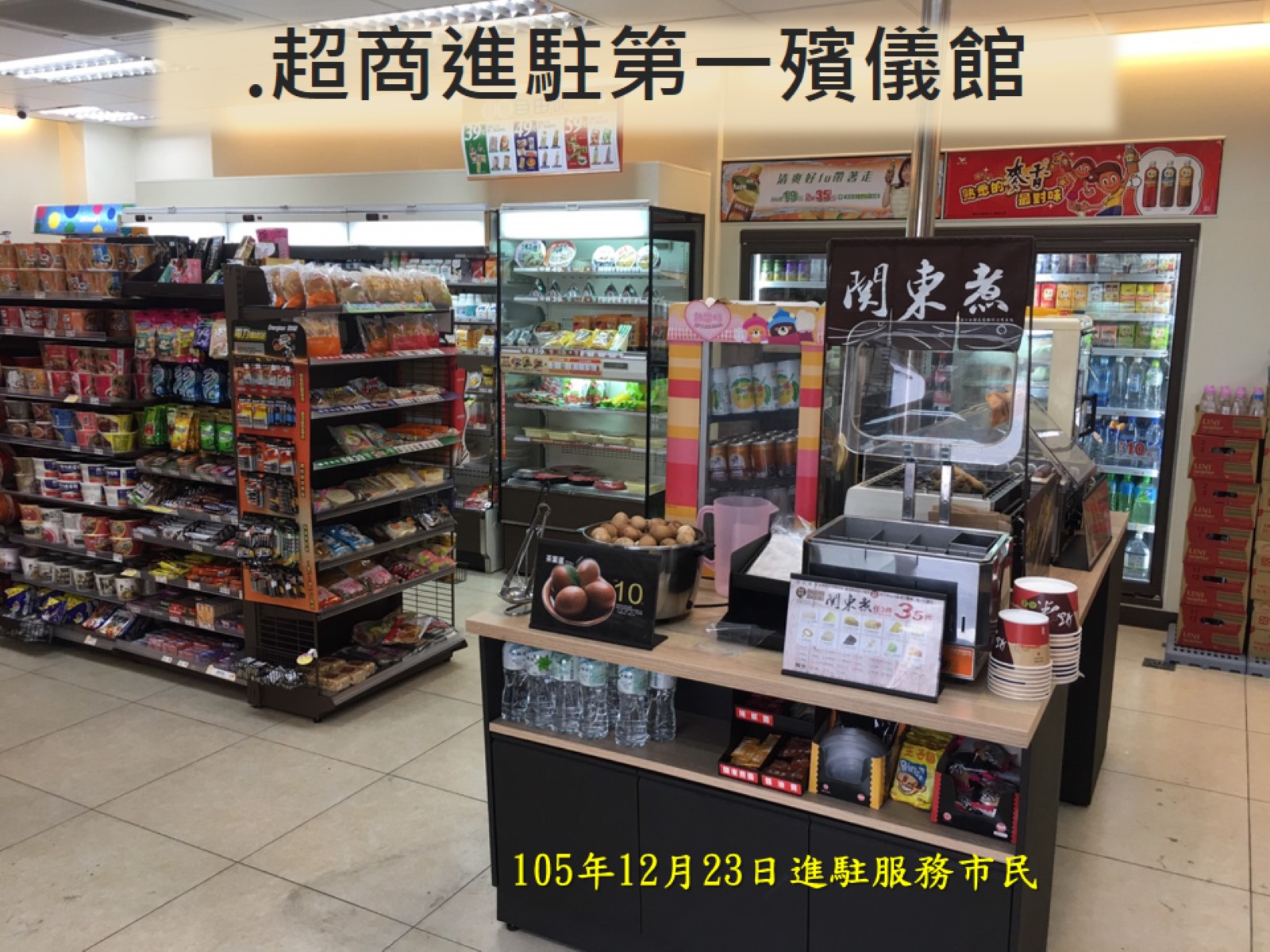 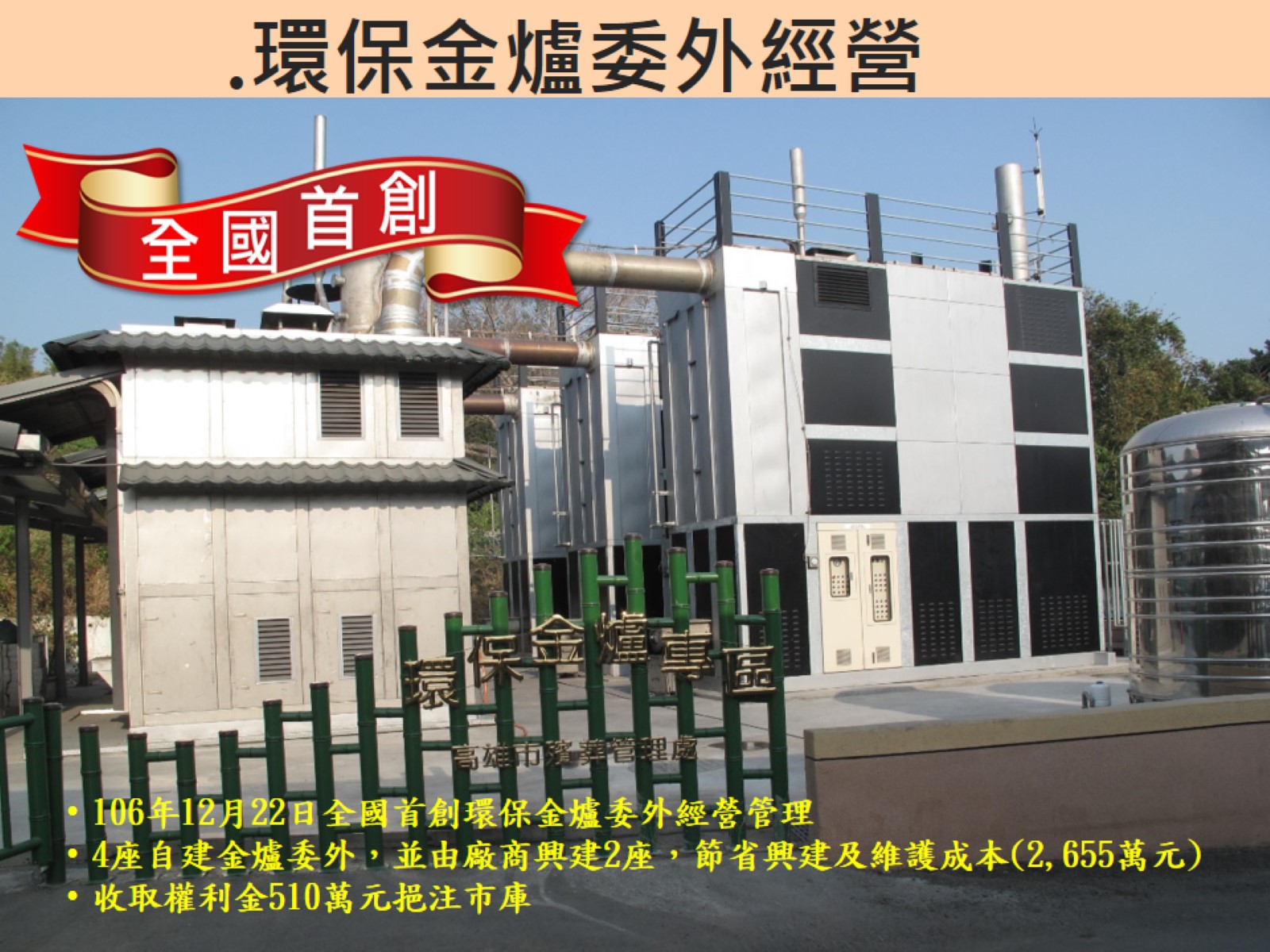 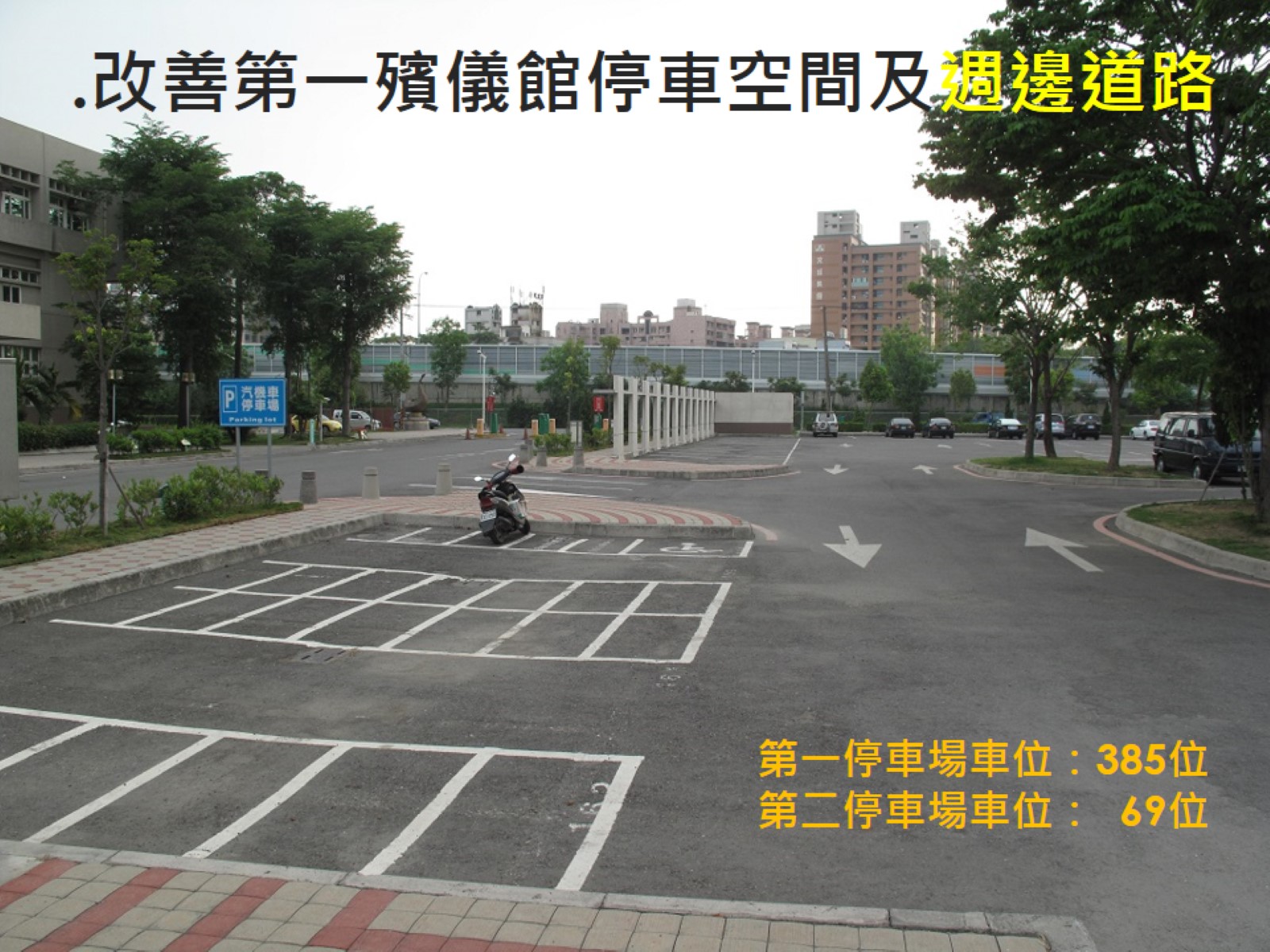 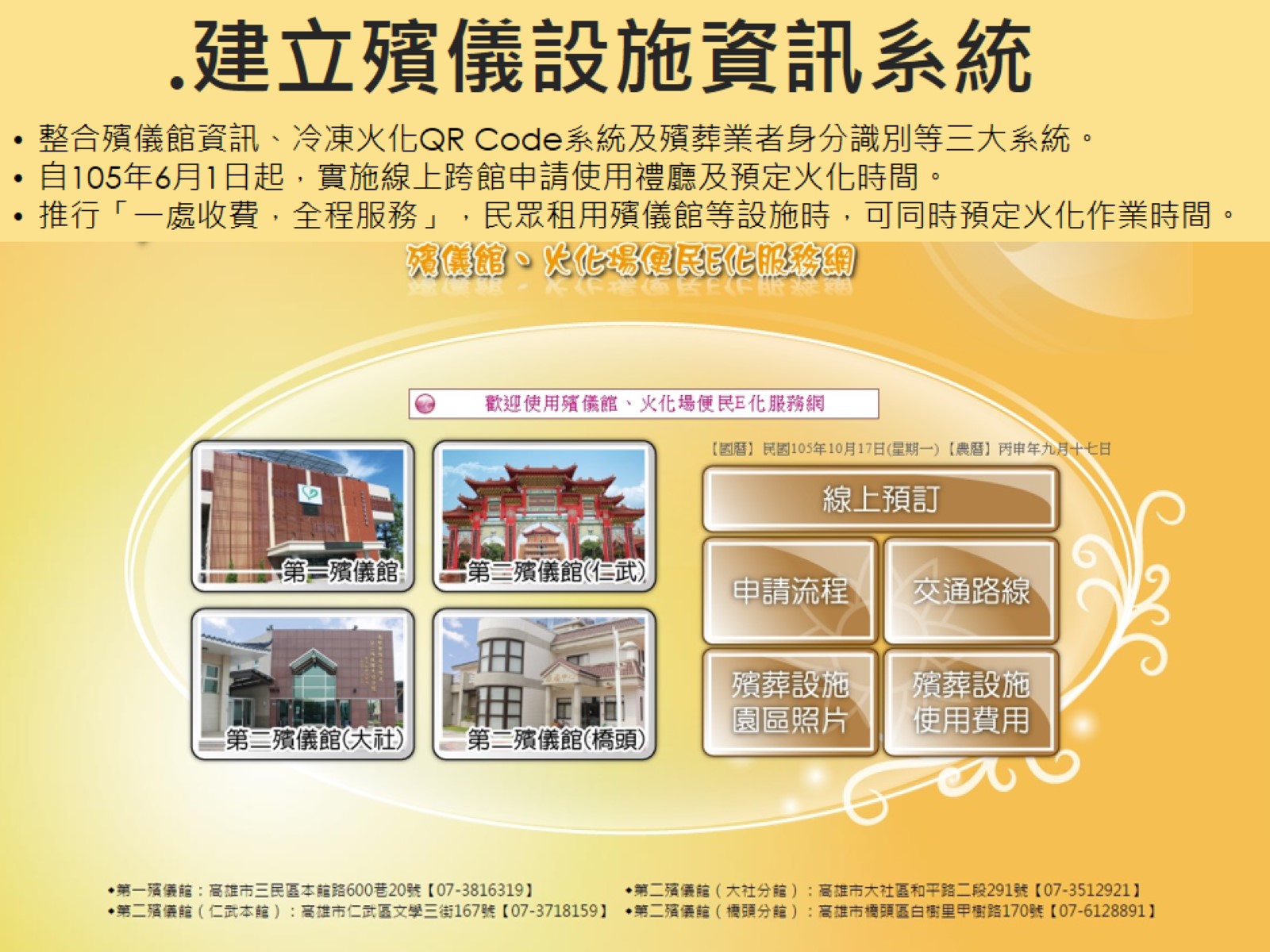 .建立殯儀設施資訊系統
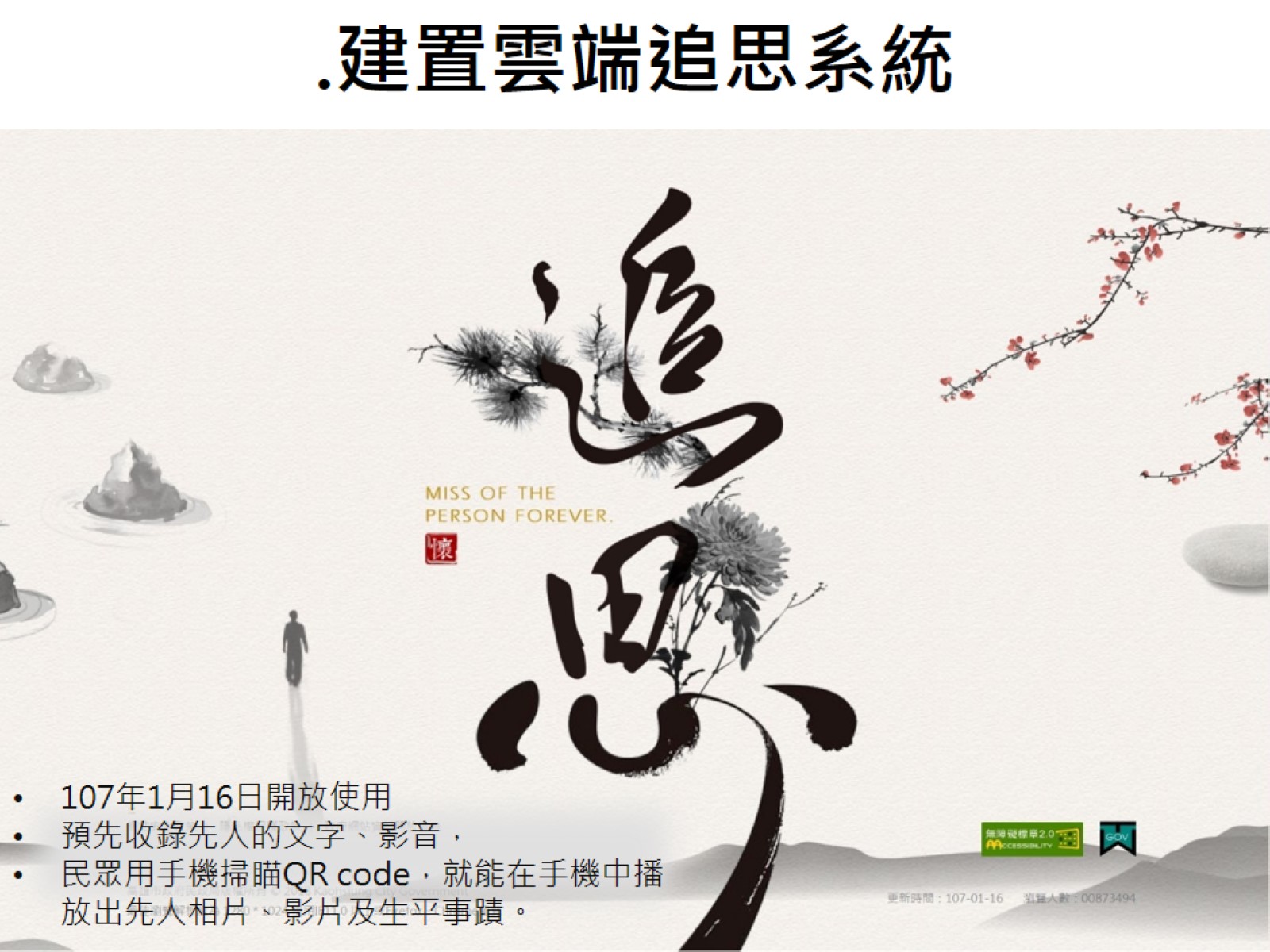 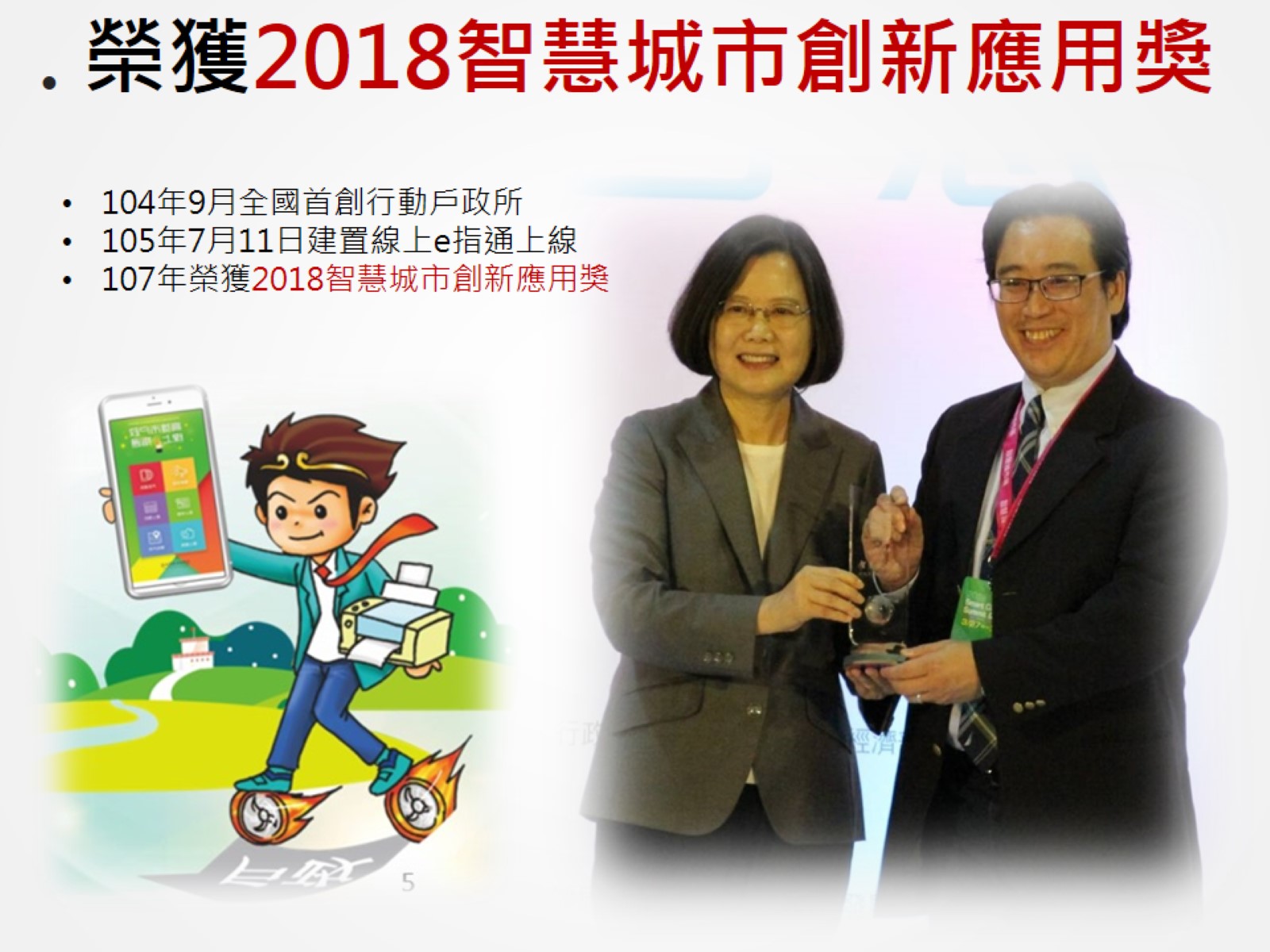 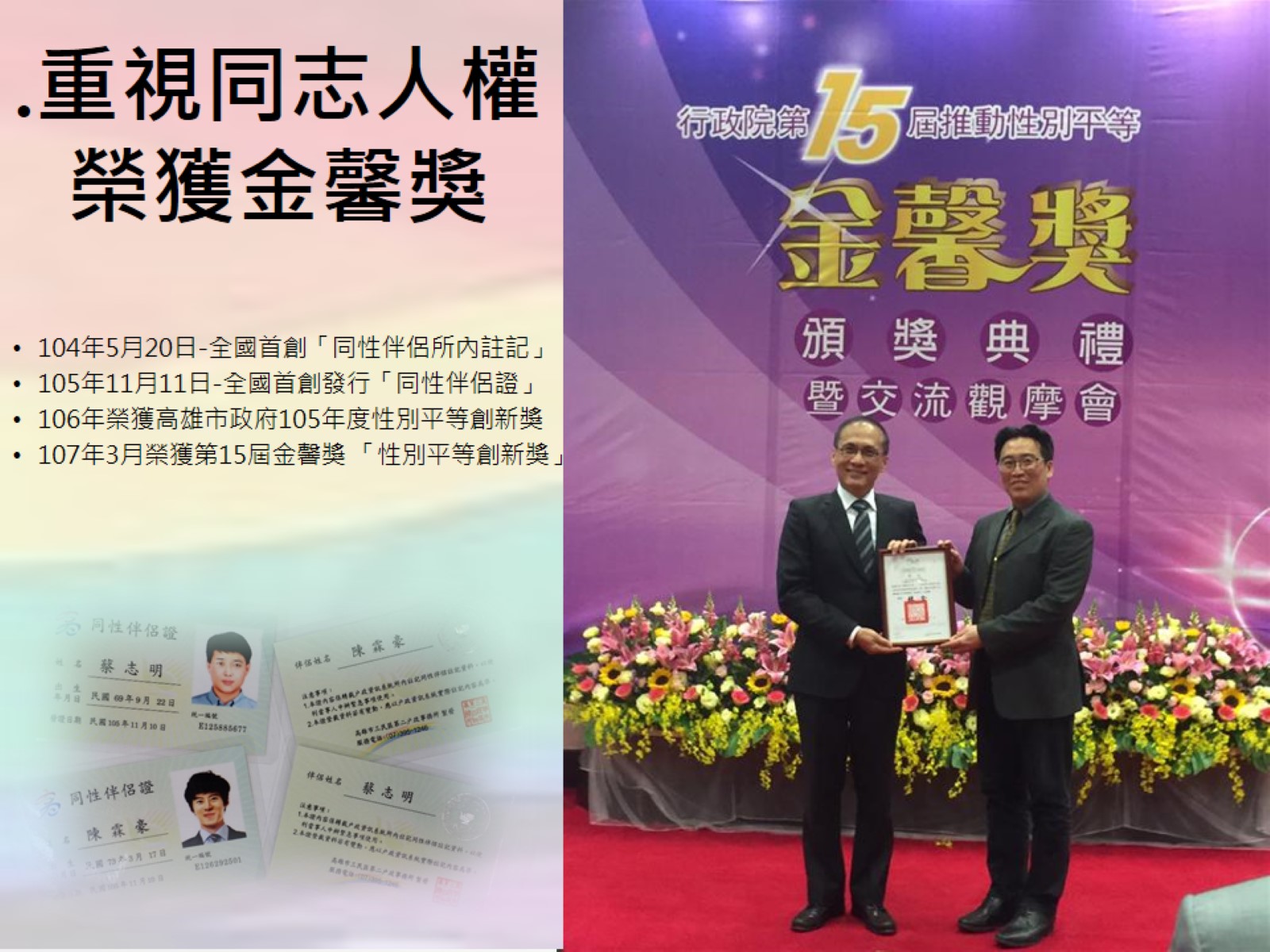 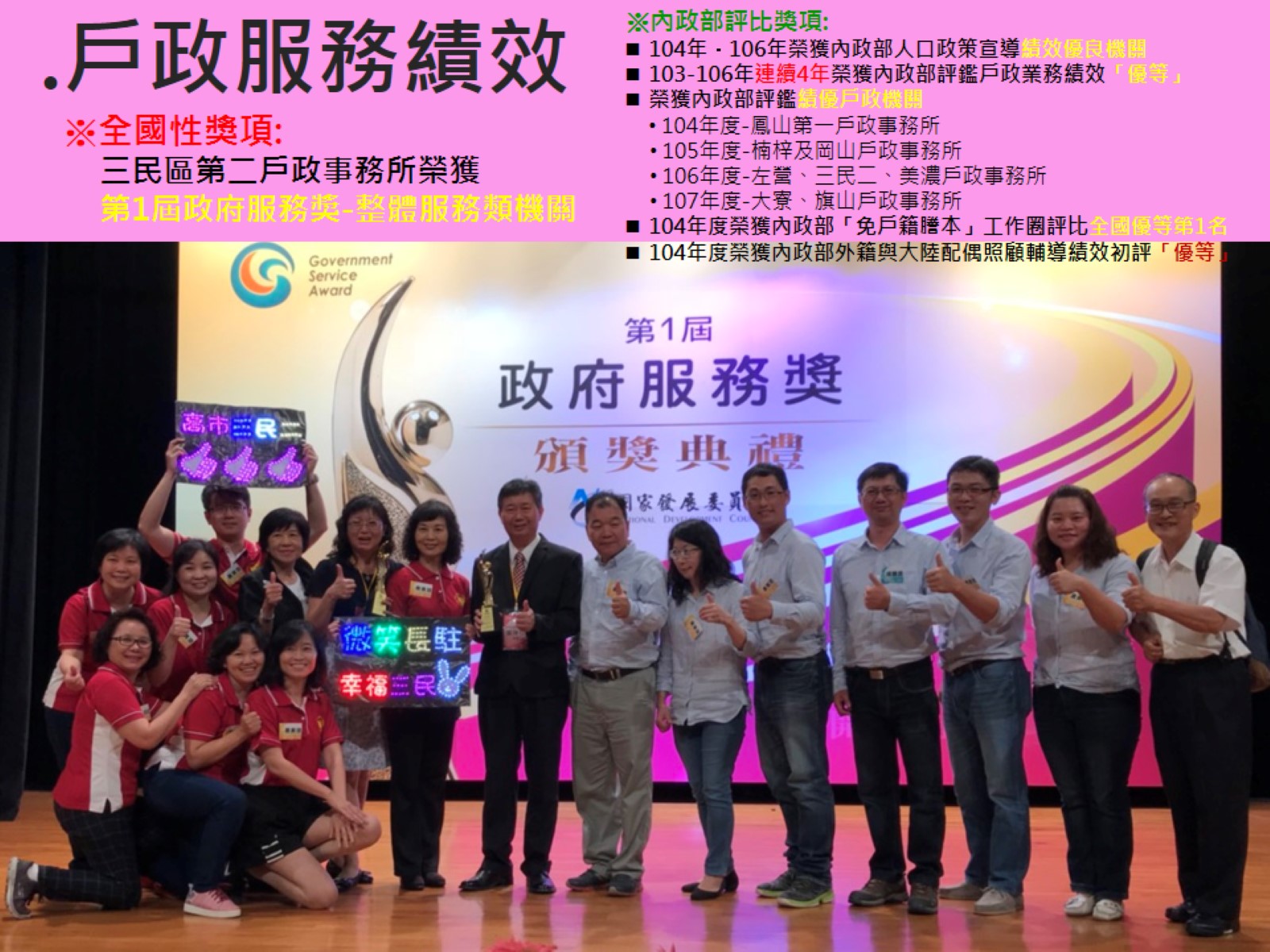 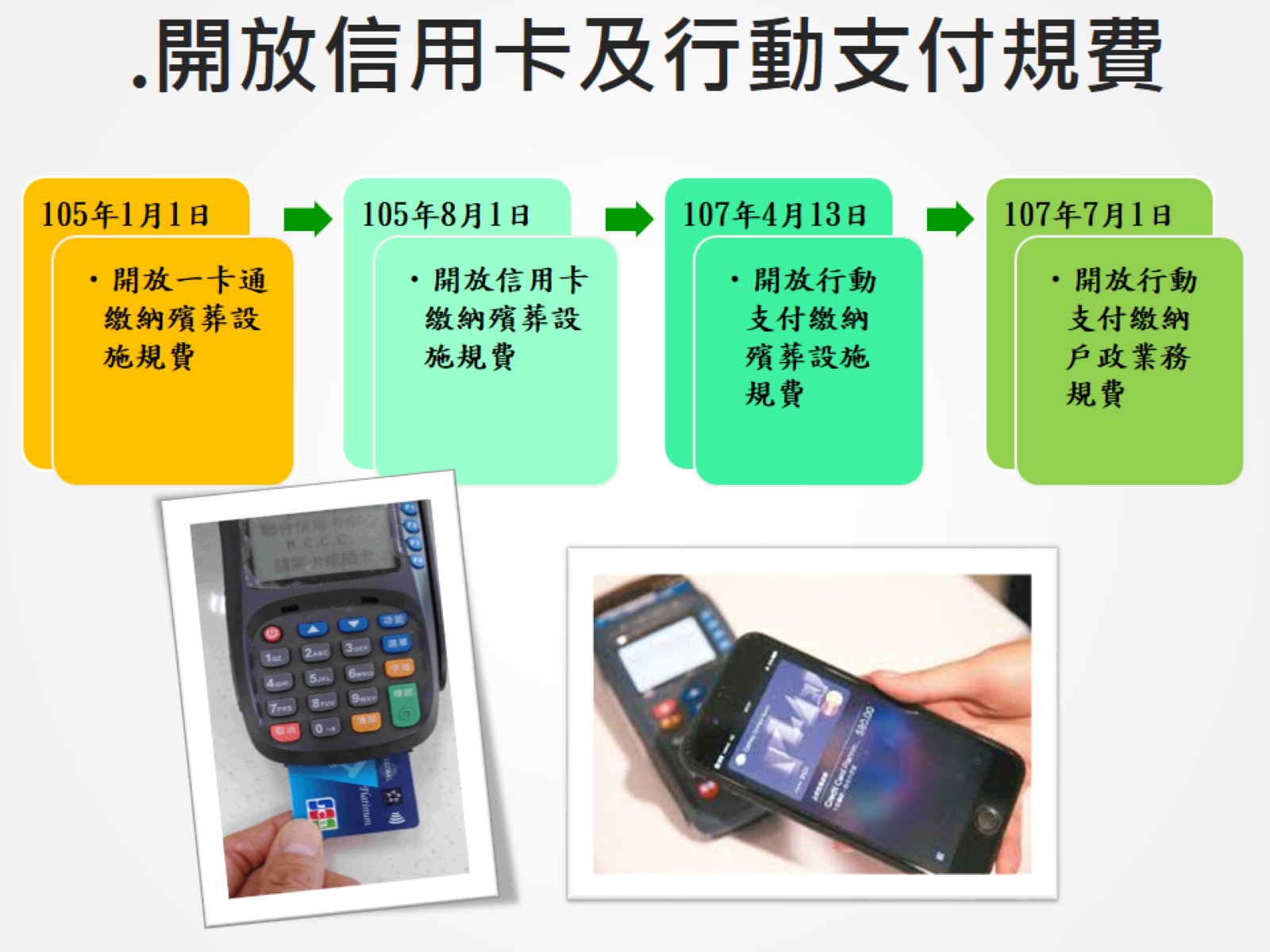 .開放信用卡及行動支付規費
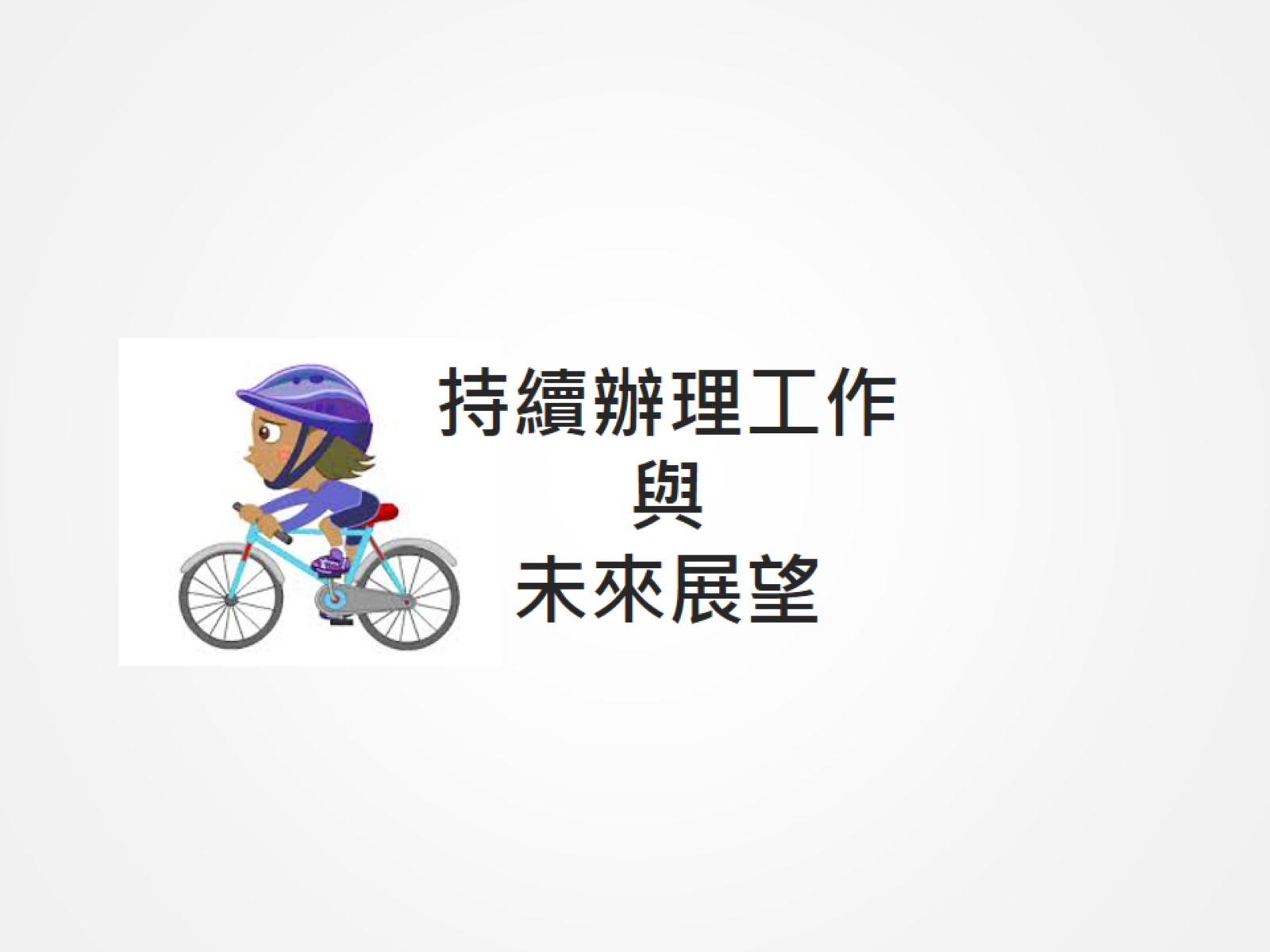 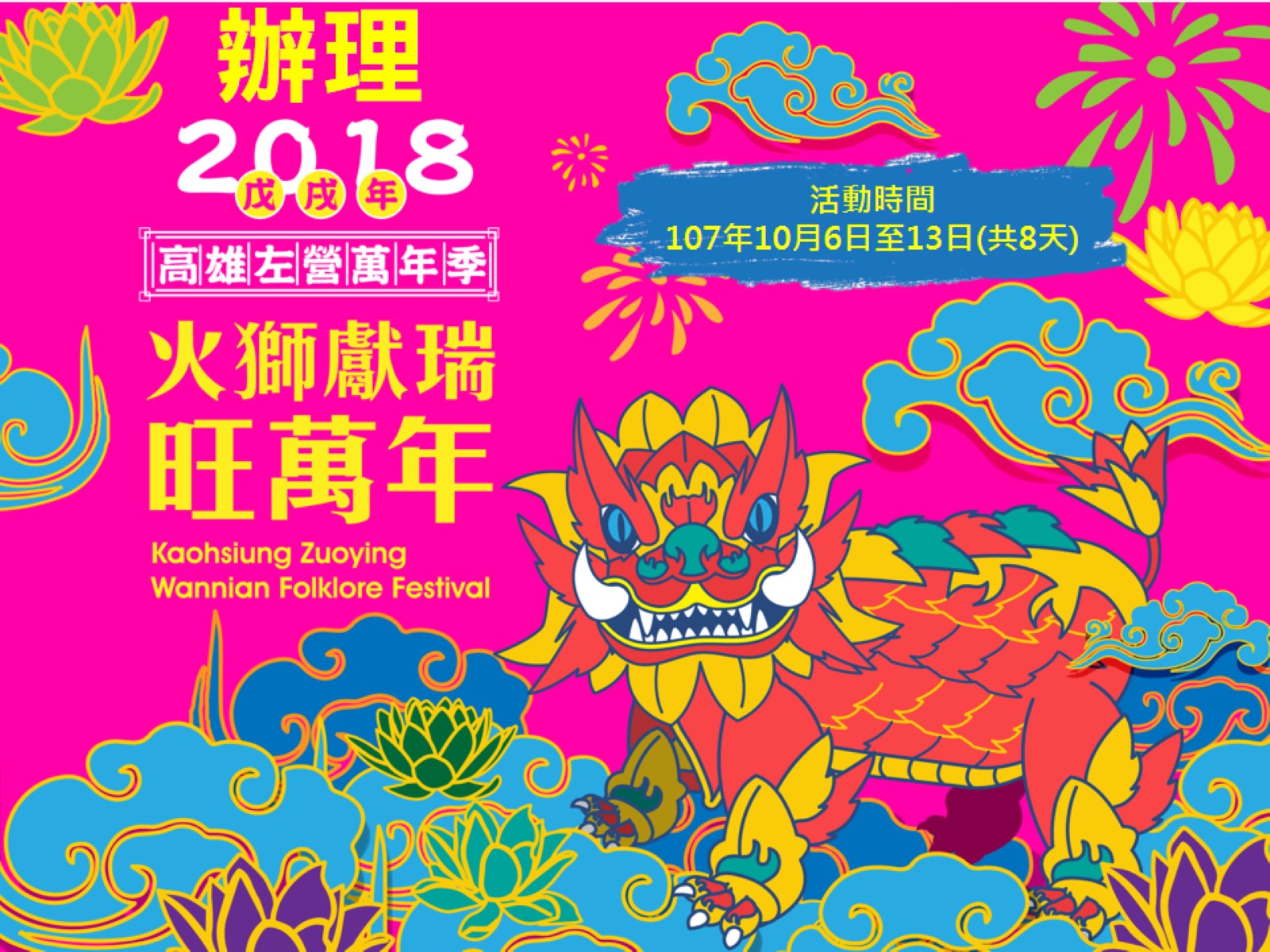 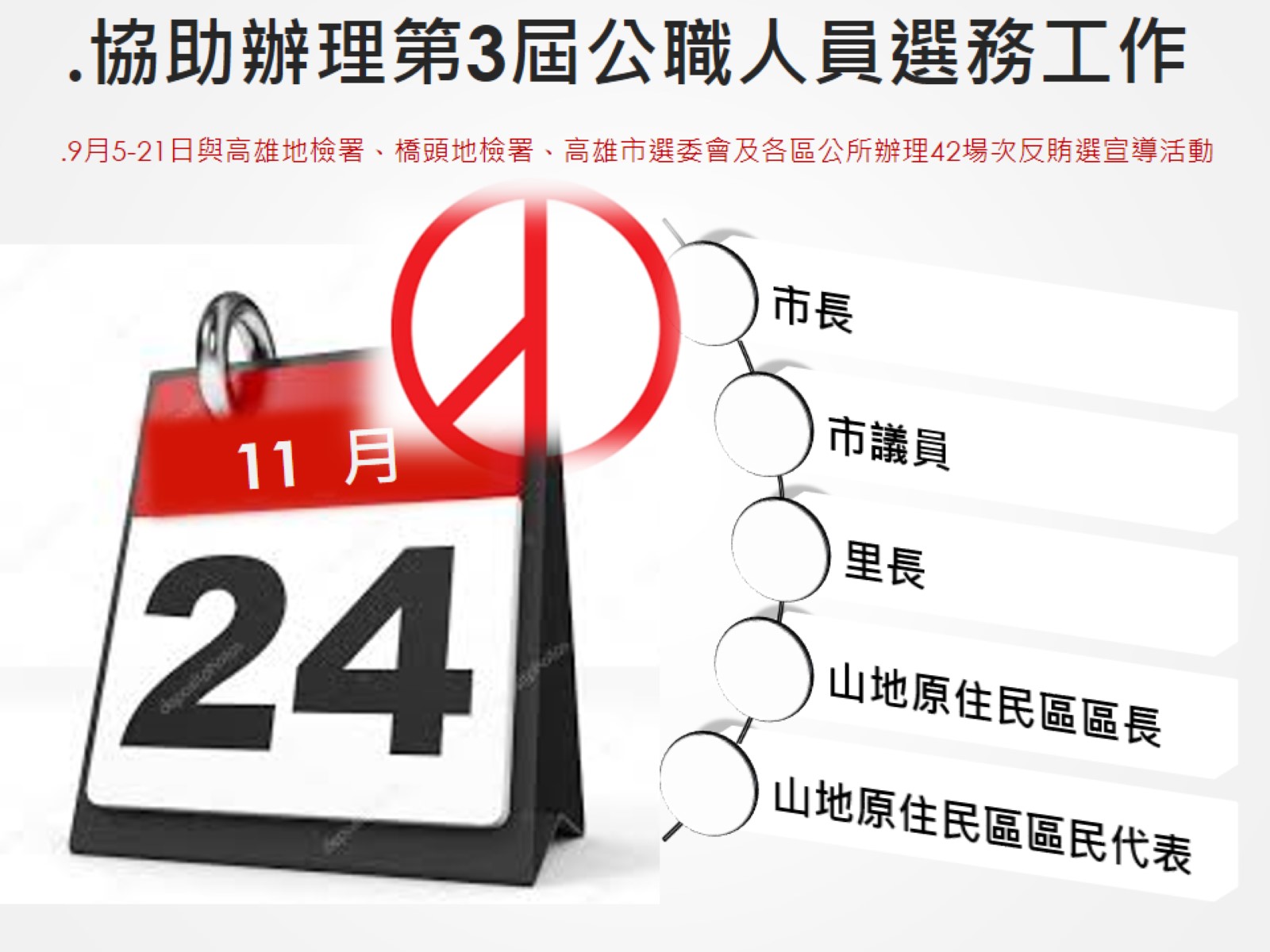 .協助辦理第3屆公職人員選務工作
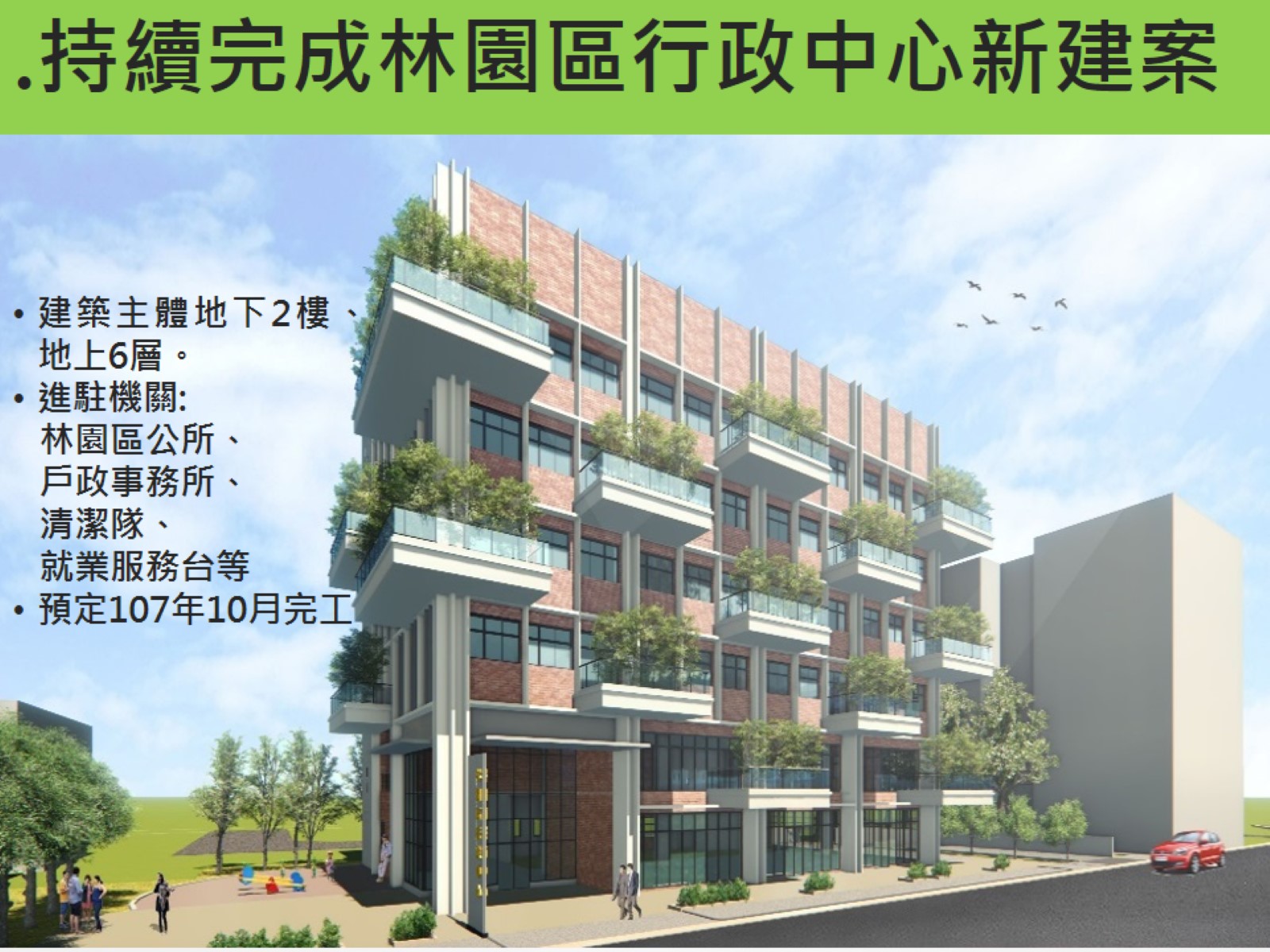 .持續完成林園區行政中心新建案
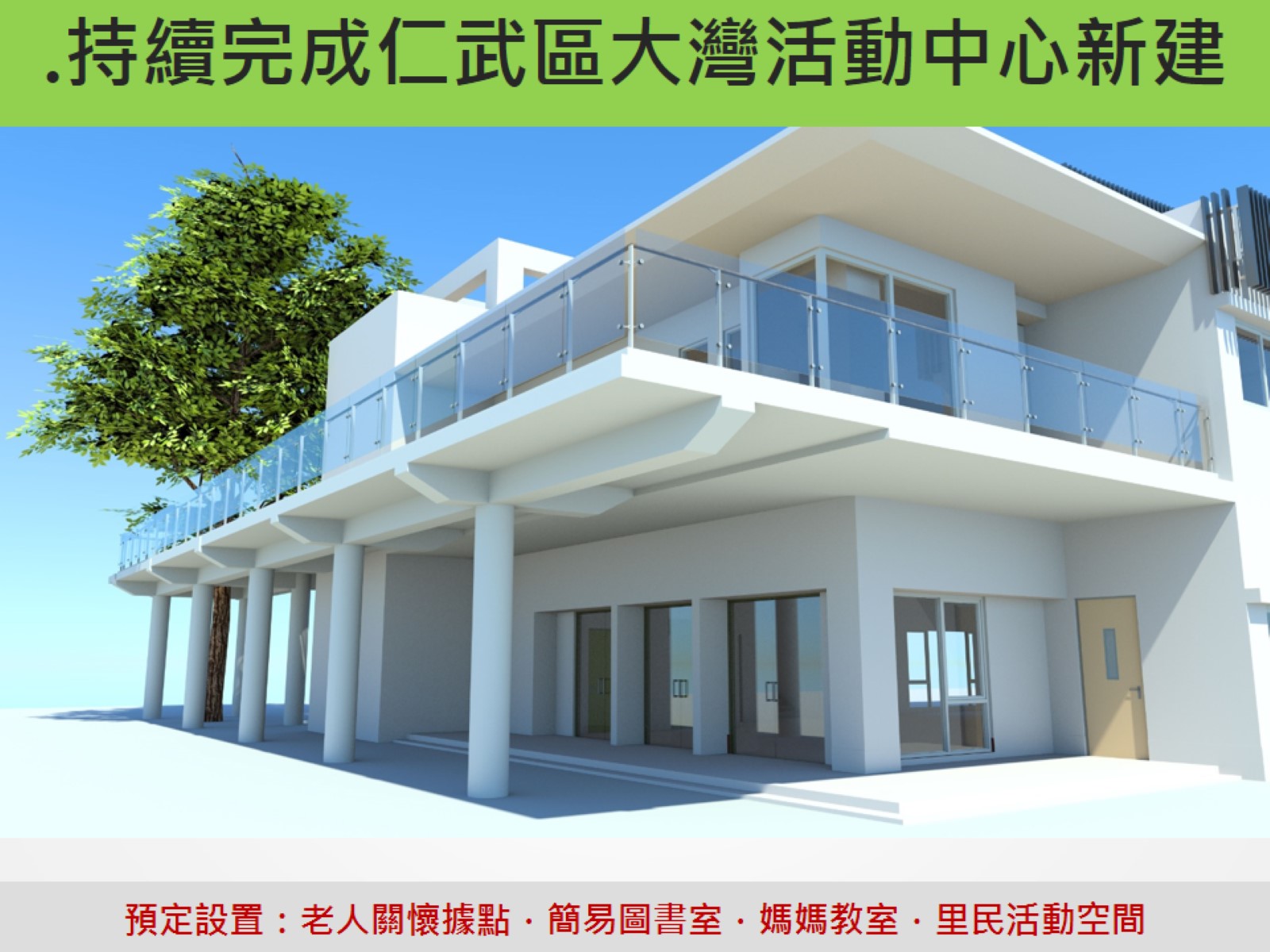 .持續完成仁武區大灣活動中心新建
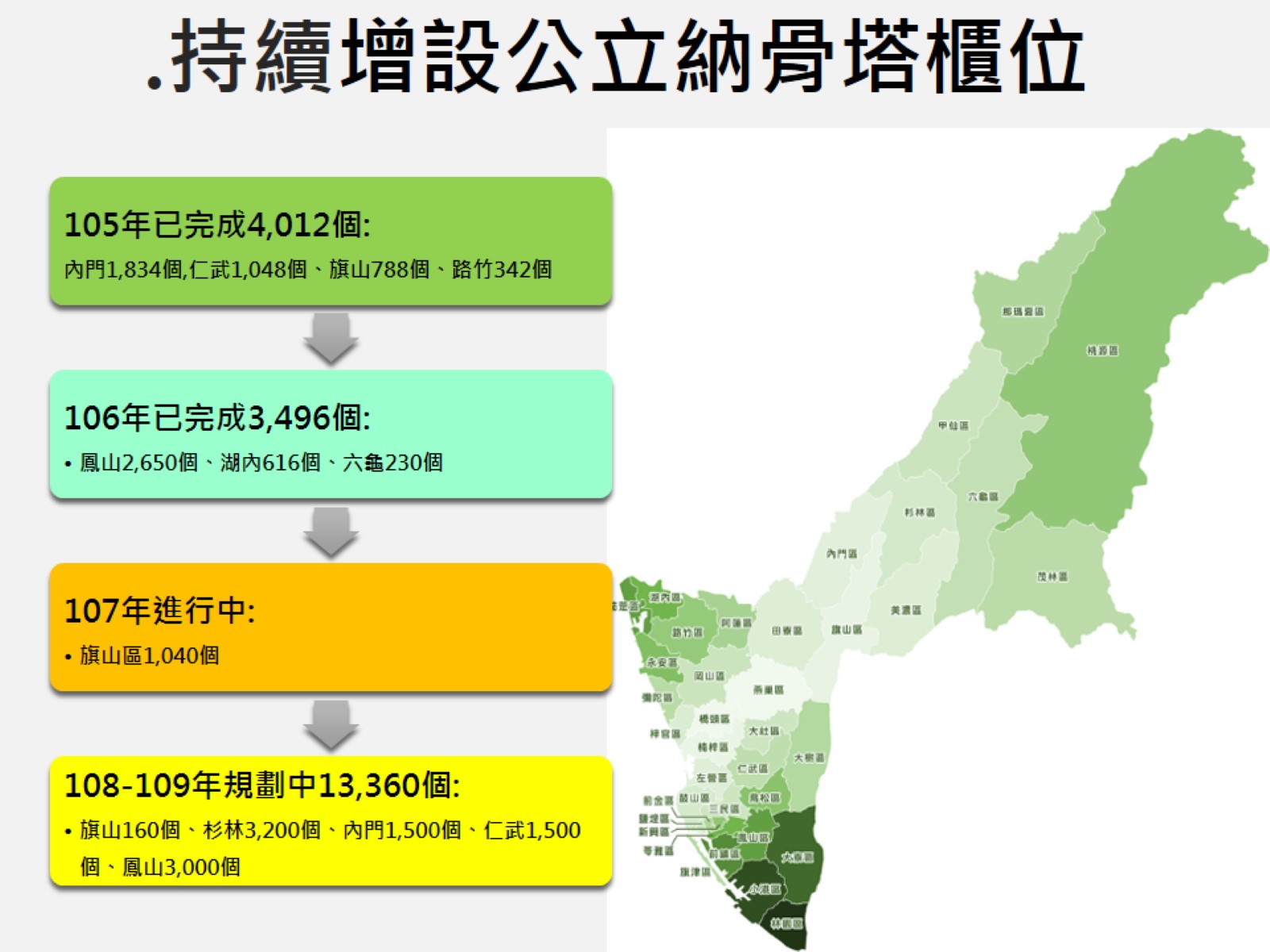 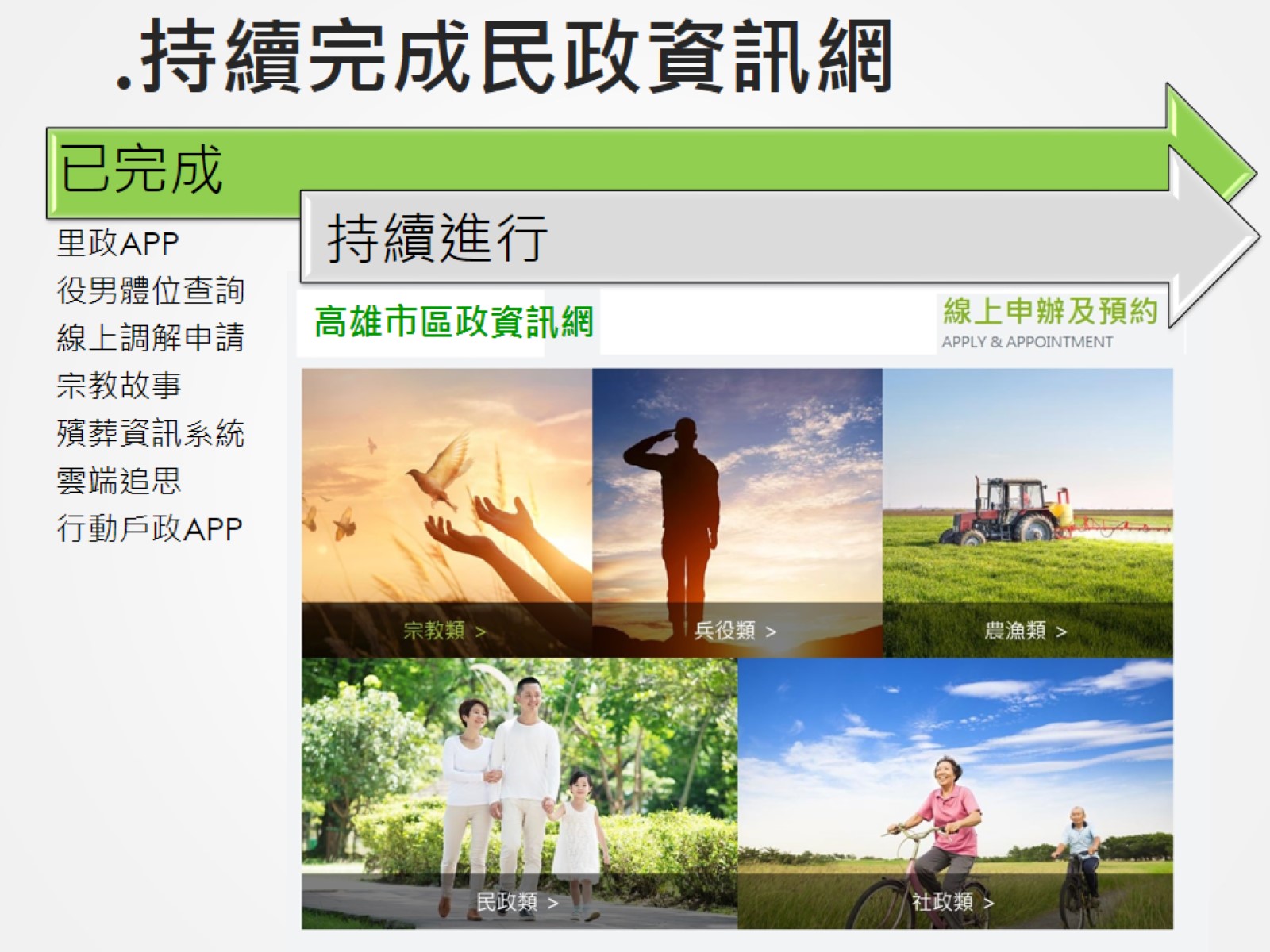 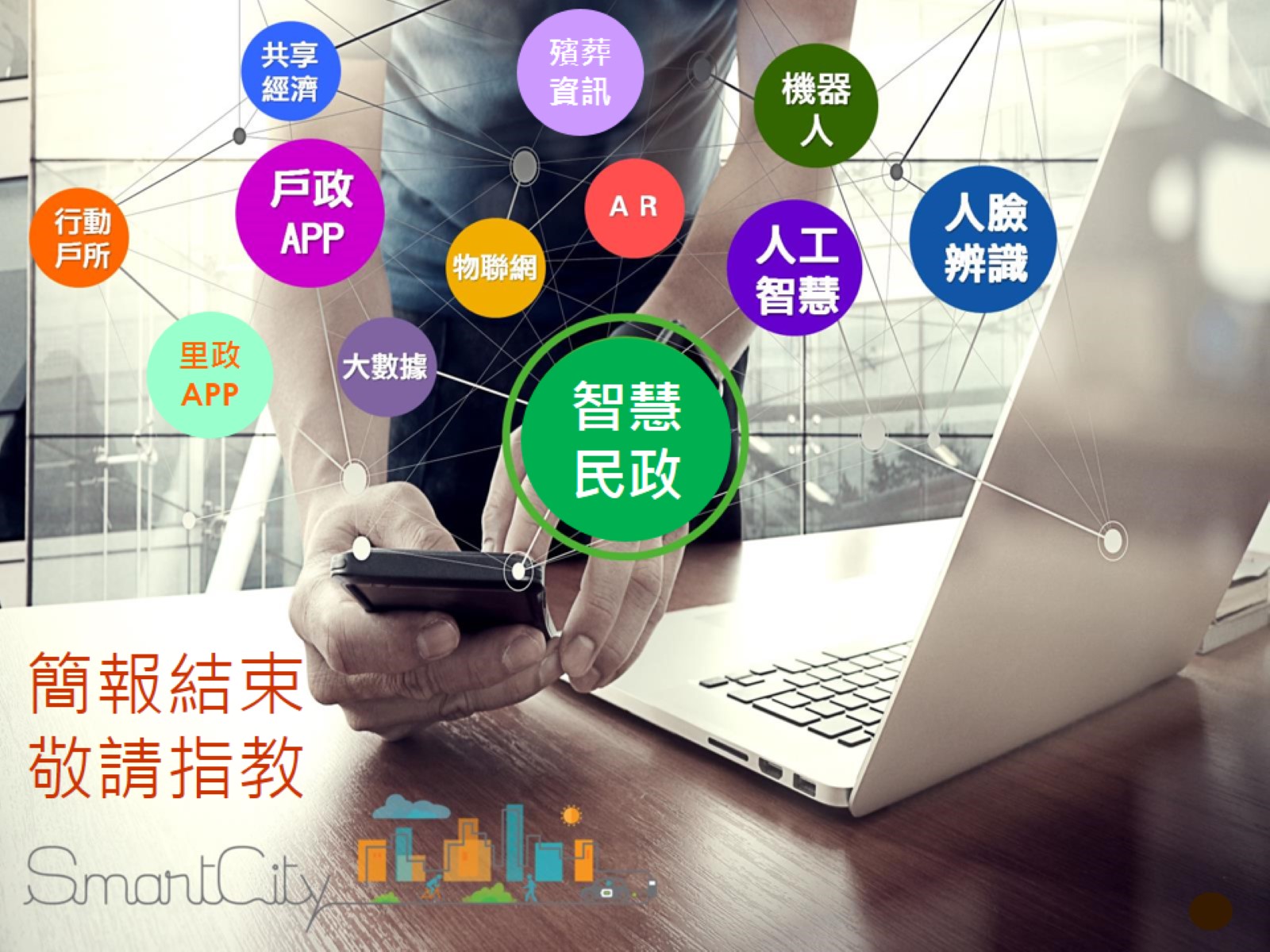